המזכירות הפדגוגית
אגף שפות 
הפיקוח על הוראת העברית
מערכת שידורים לאומית
מפמ"ר עברית: תומר בוזמן 
פיתוח: טל אהרון
סוגי הצורנים ומשמעויותיהם
עברית - כיתות י-י"ב
טל אהרון
מה נלמד היום?
מהו צורן?
סוג הצורן – גזירה או נטייה
משמעויות הצורנים הסופיים
מילים דו־משמעיות
תרגול מבחינות בגרות
מהו צורן?
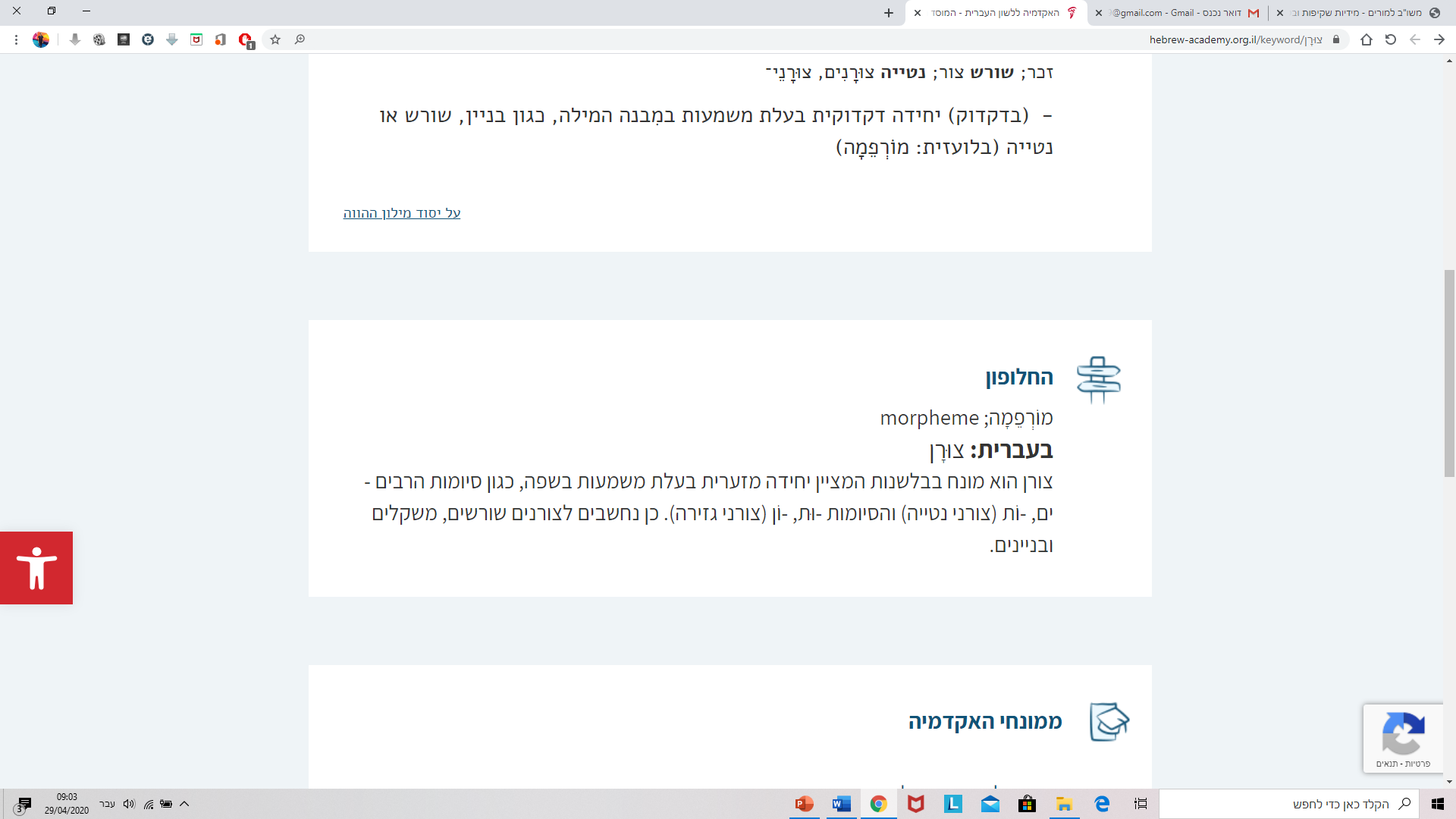 צוּרָן (מורפמה): היחידה הלשונית הקטנה ביותר הנושאת משמעות.
הִפְעִיל
כנ"ס
Xים
Xון
סוג הצורן
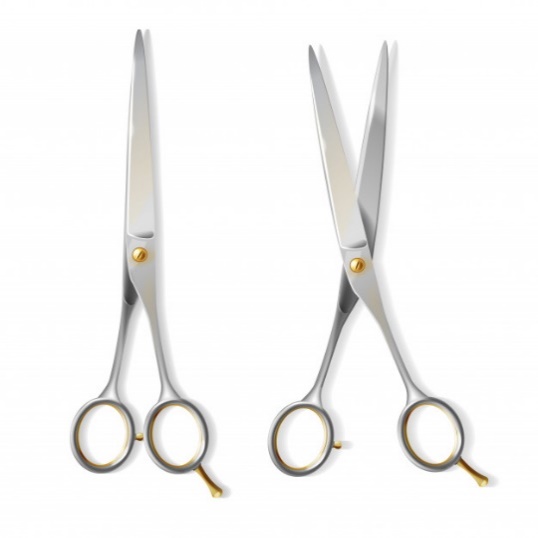 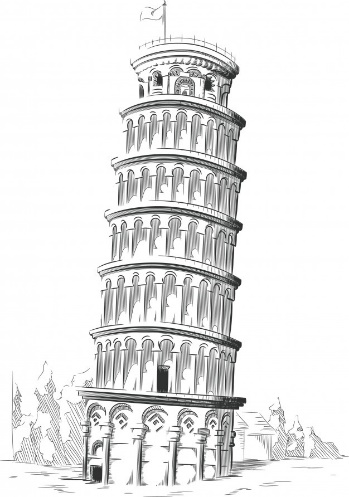 צורן נטייה
צורן גזירה
אינו יוצר ערך מילוני חדש.
יוצר ערך מילוני חדש.
משמעות המילה אינה משתנה.
משמעות המילה משתנה.
שַחְקָנִית, מַחְבַּרְתָּן
מַחְסָנִית, הַרְפַּתְקָן
צורן גזירה
יוצר ערך מילוני חדש. משמעות המילה משתנה.
צורן סופי
צורני גזירה נוספים:
שורש
בניין
משקל
משמעויות צורני הגזירה הסופיים
תור/סדר
אַחֲרוֹן
יסוד כימי
מֵימָן
הקטנה
שַׂקִּית
פריט לבוש
אִמּוּנִית
אוסף
תְּשוּבוֹן
מקום
מַאֲפִיָּה
שפה
עִבְרִית
מוצא
יְוָנִי
כלי/מכשיר
מִטְרִיָּה
שם מופשט
כַּמּוּת
בעל מקצוע
מְלוֹנַאי
מאכל
עוּגִיָּה
כתב עת
שְבוּעוֹן
כלי תחבורה
מוֹנִית
אופן הפעולה
עֶקְרוֹנִית
שם תואר
שִגְרָתִי
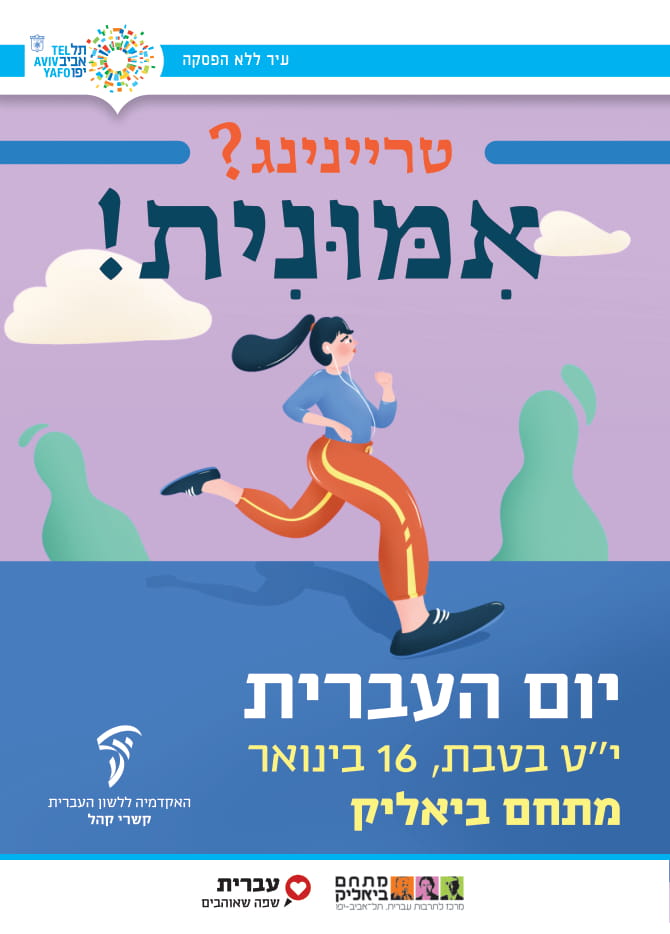 "חללית" מאת גזוז
"...הוא היה סימפתי, דיבר איתי אַנְגְּלִית,הזמין אותי לסנדוויץ' במזנון החֲלָלִית ... "
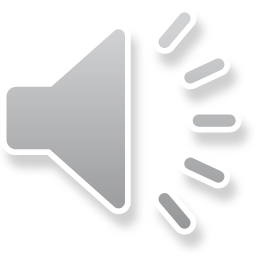 תרגול מבחינות בגרות
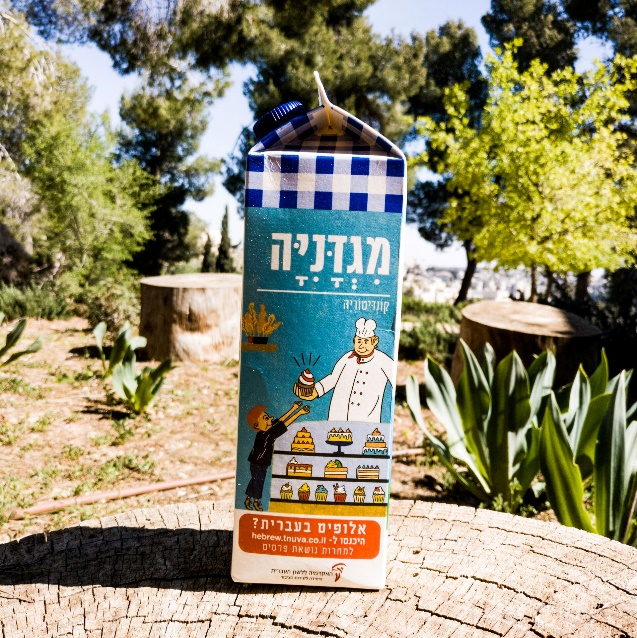 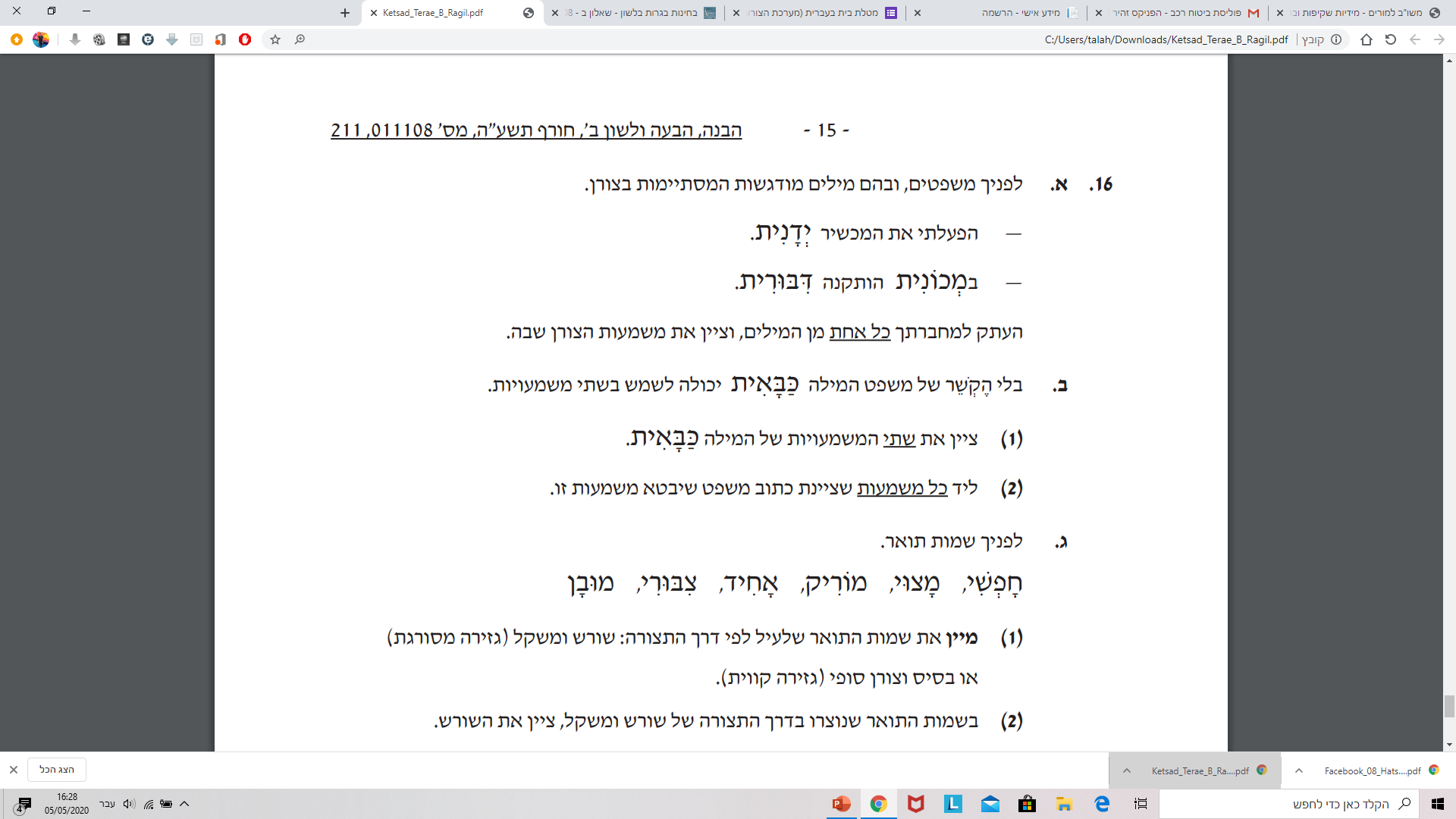 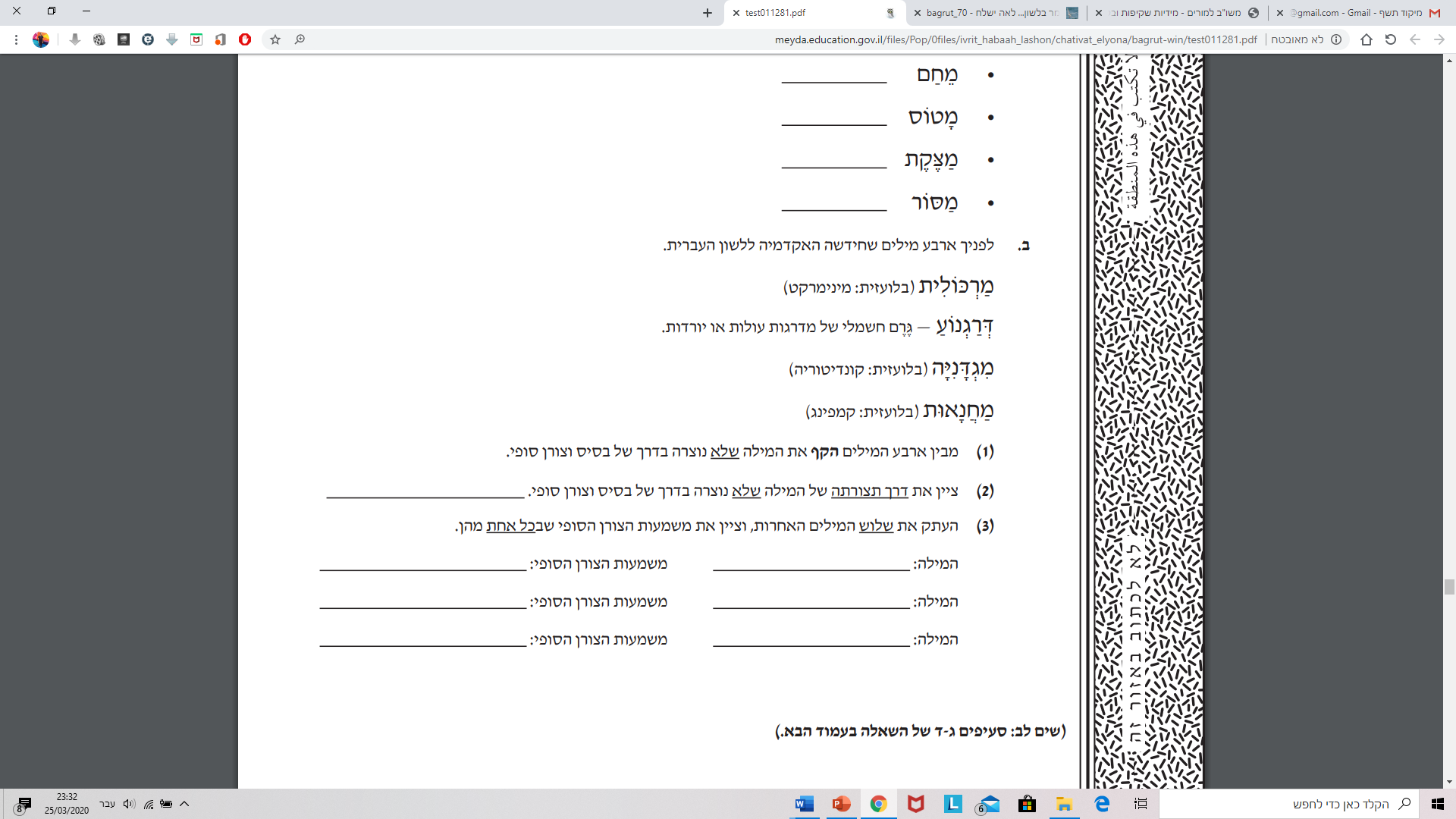 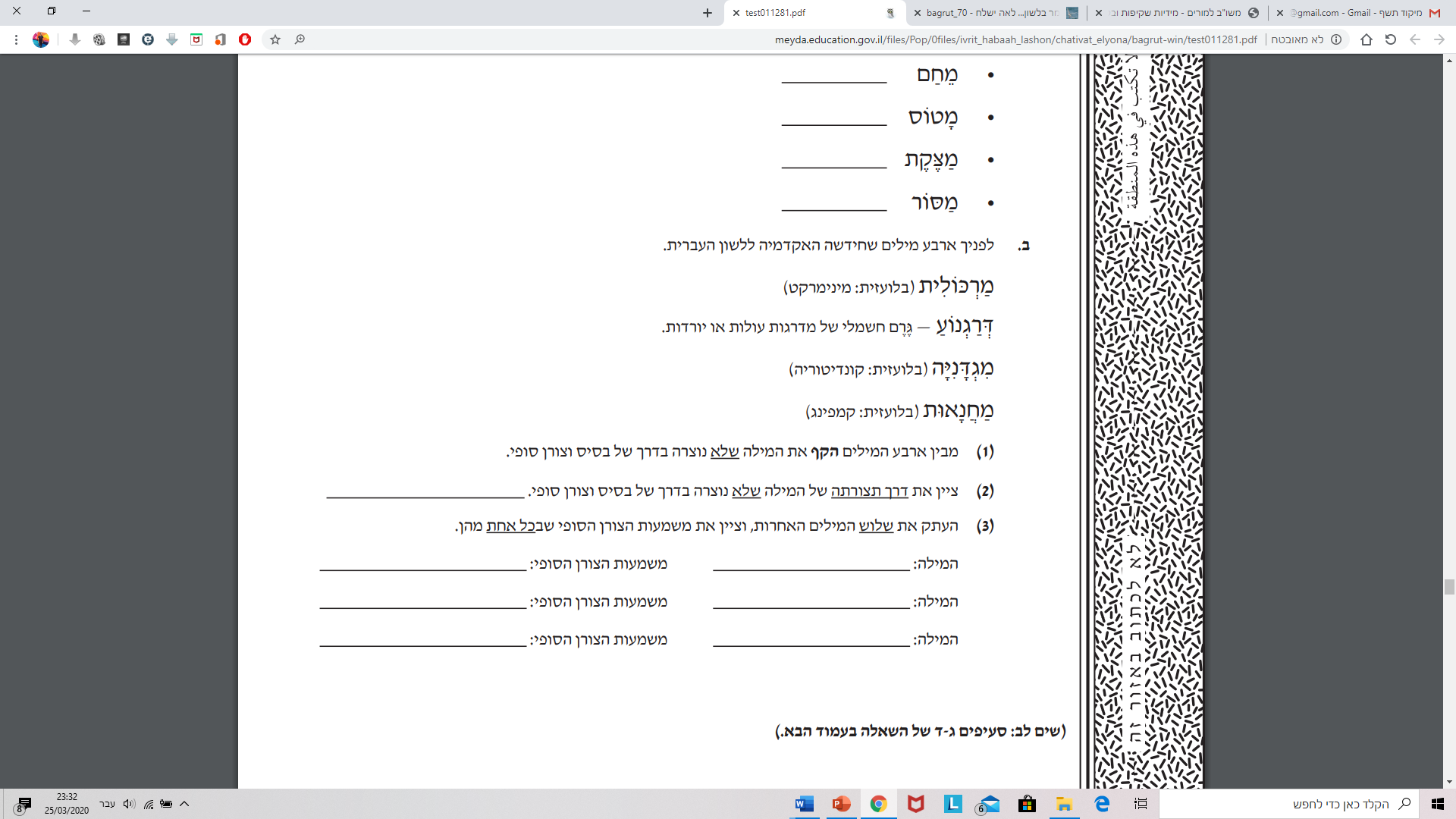 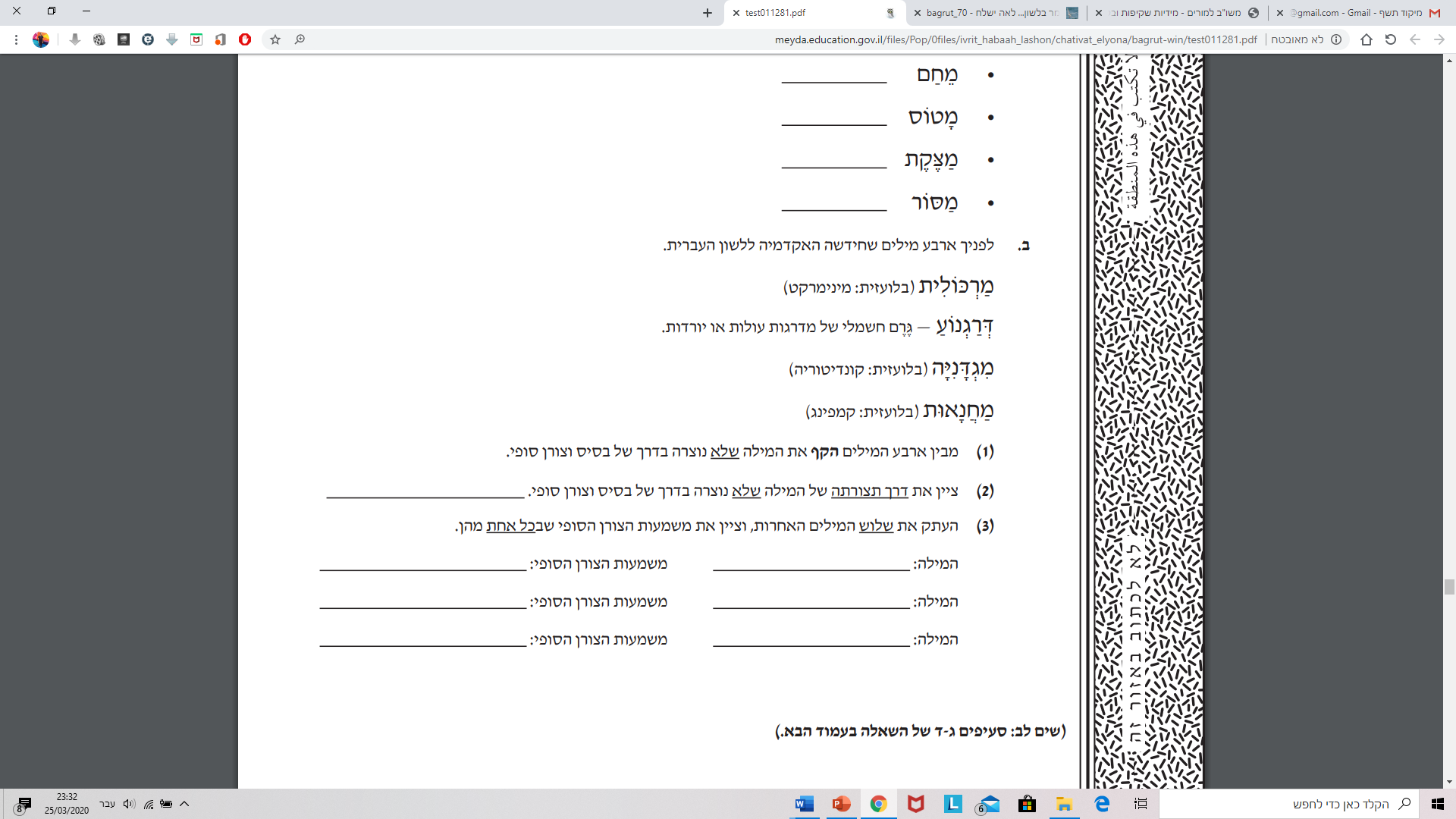 איור: אלירן הרוש
האקדמיה ללשון העברית
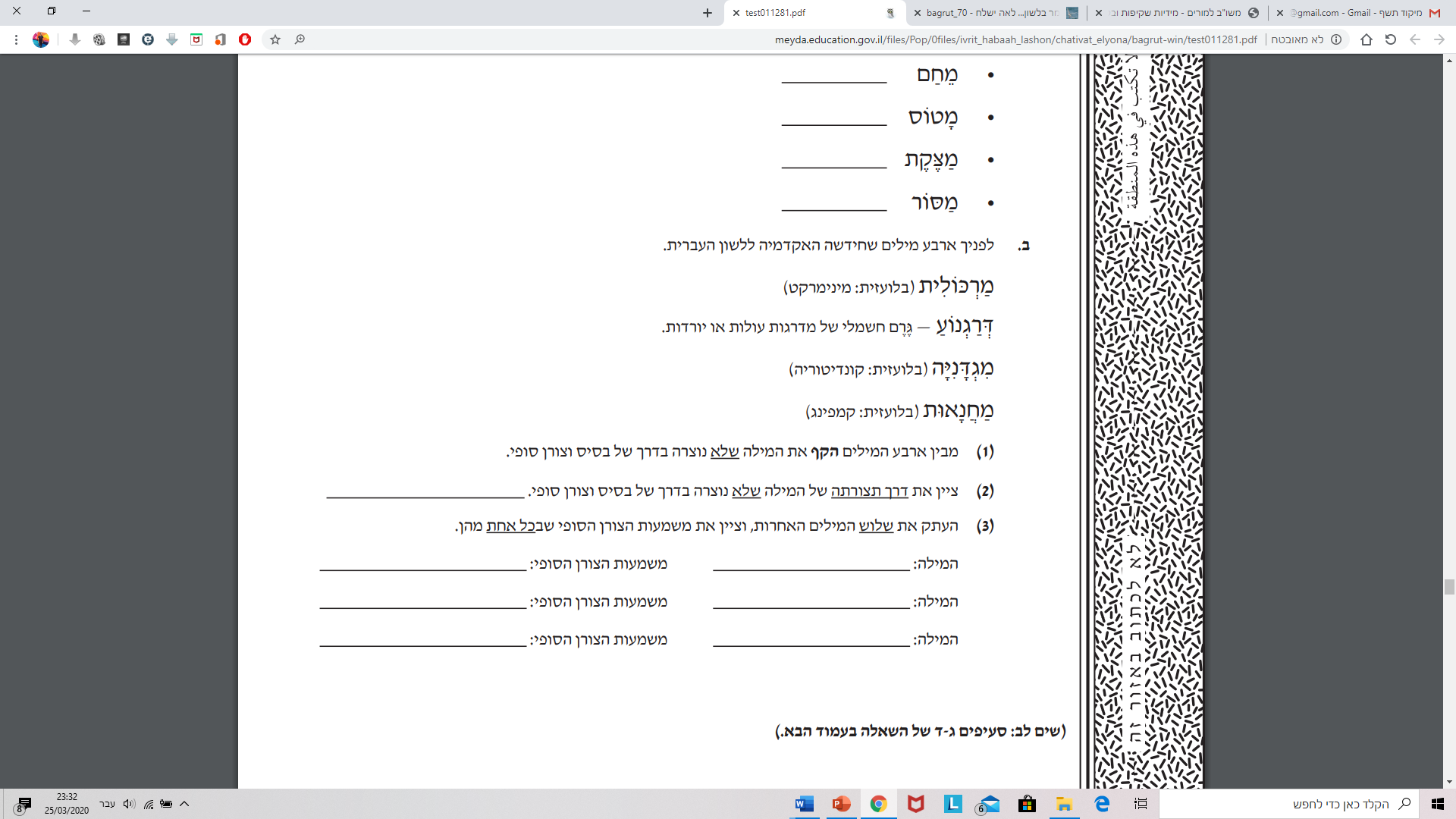 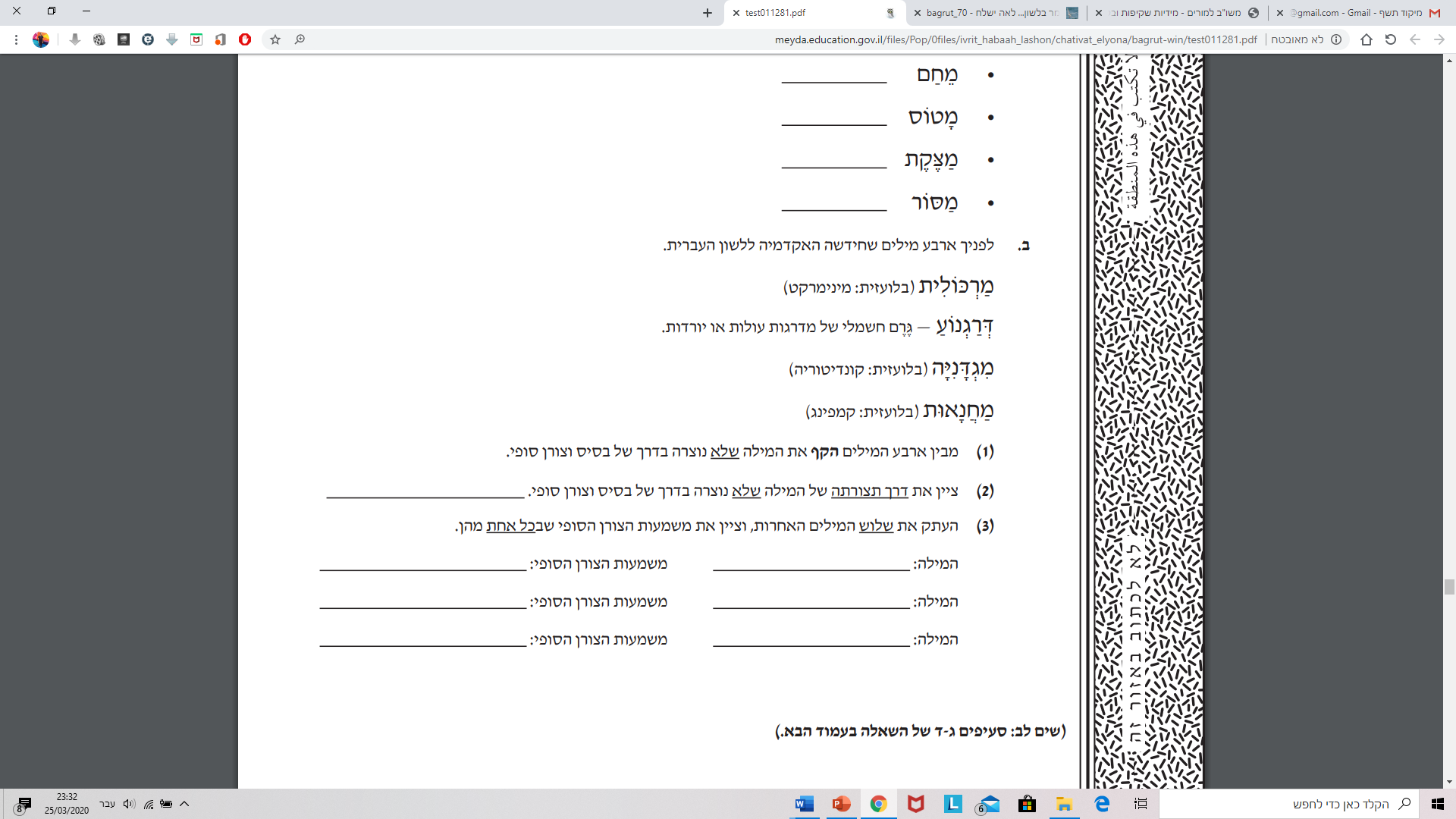 הקטנה
מרכולית
מקום
מגדנייה
מחנאות
שם מופשט
ידנית – אופן הפעולה
מכונית – כלי תחבורה
דיבורית – כלי/מכשיר
תרגול מבחינות בגרות
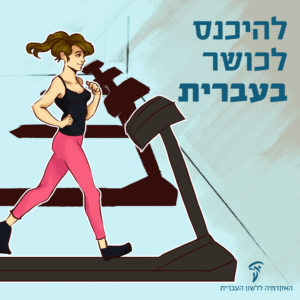 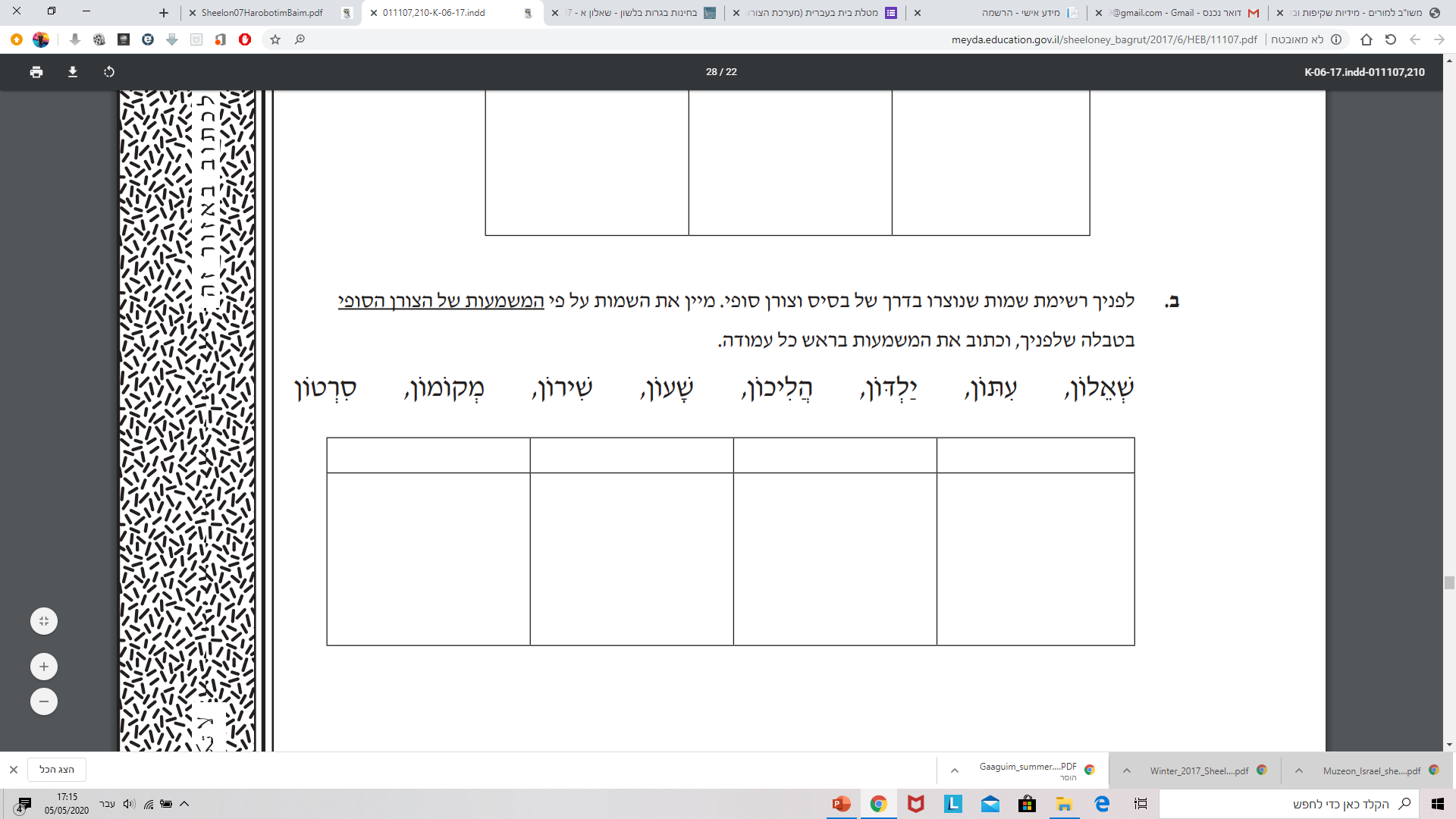 כתב עת
כלי/מכשיר
הקטנה
אוסף
ילדון
עיתון
הליכון
שאלון
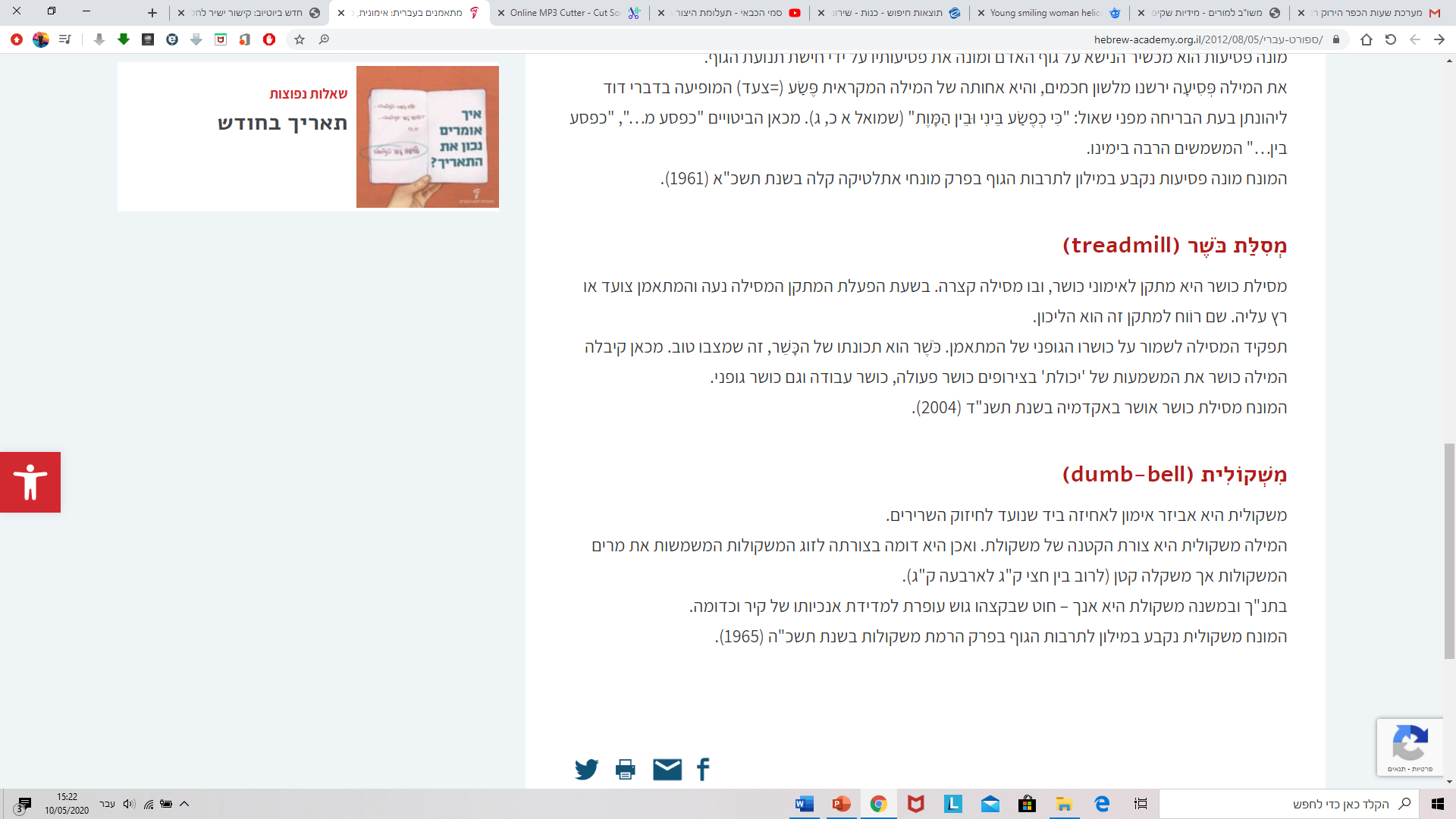 שירון
שעון
סרטון
מקומון
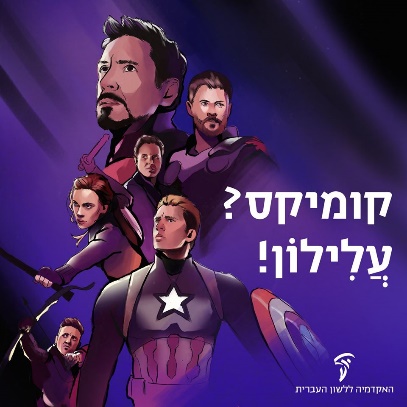 אילו צורנים סופיים היו בתרגיל זה?
צורני גזירה!
תרגול מבחינות בגרות
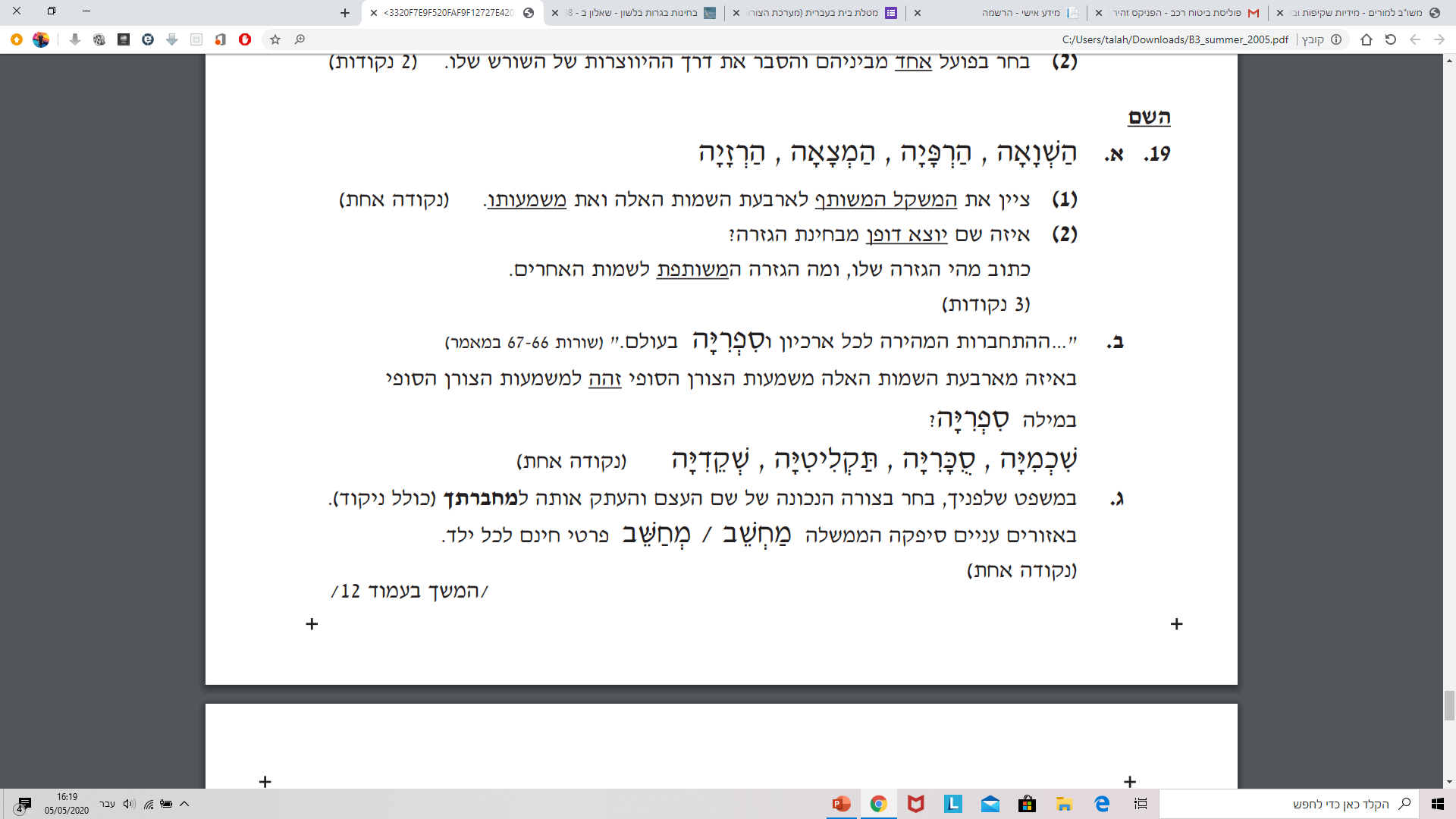 אוסף / מקום
אוסף
פריט לבוש
מאכל
צמח
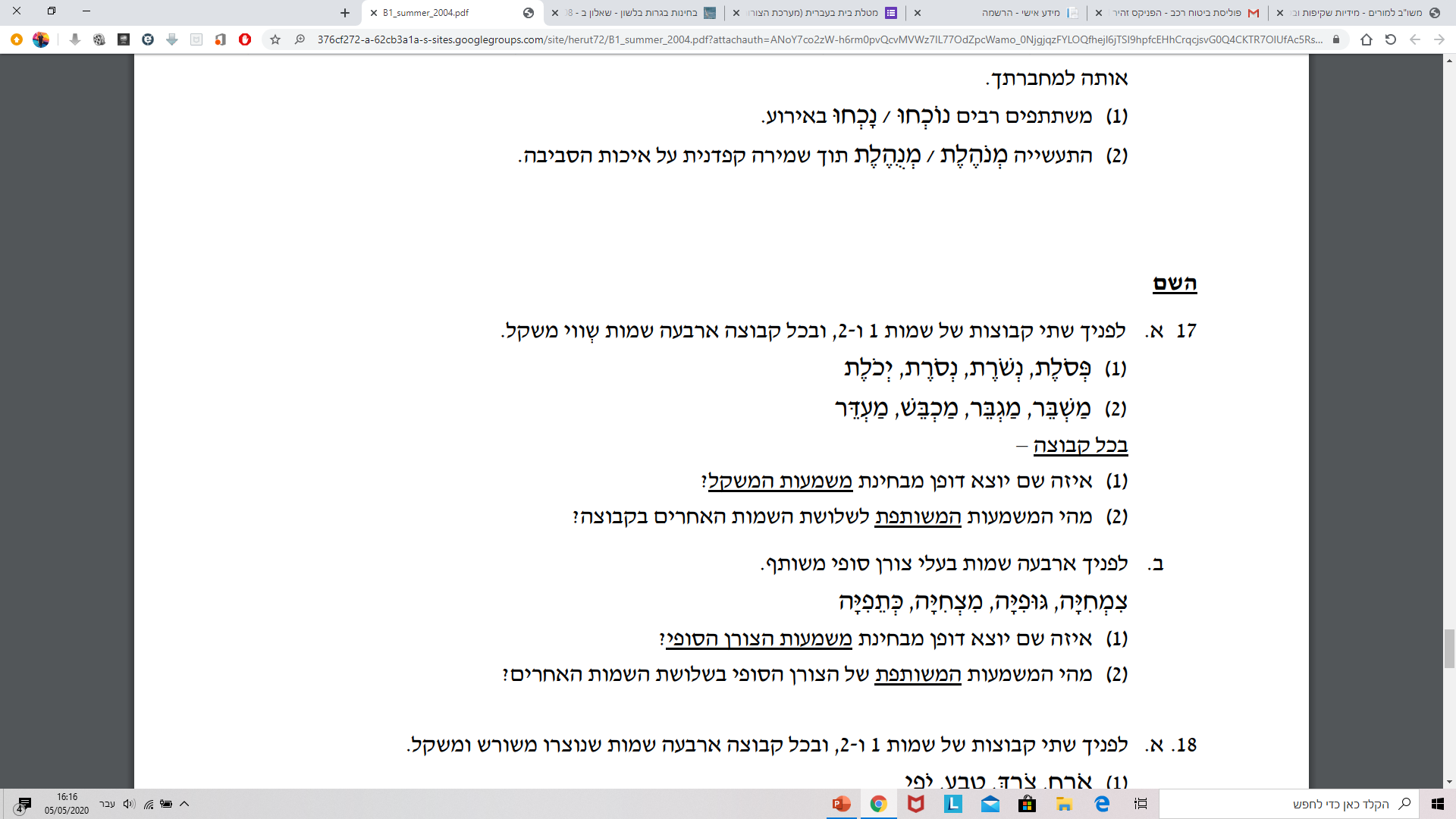 צמחייה – אוסף
פריט לבוש
תרגול מבחינות בגרות
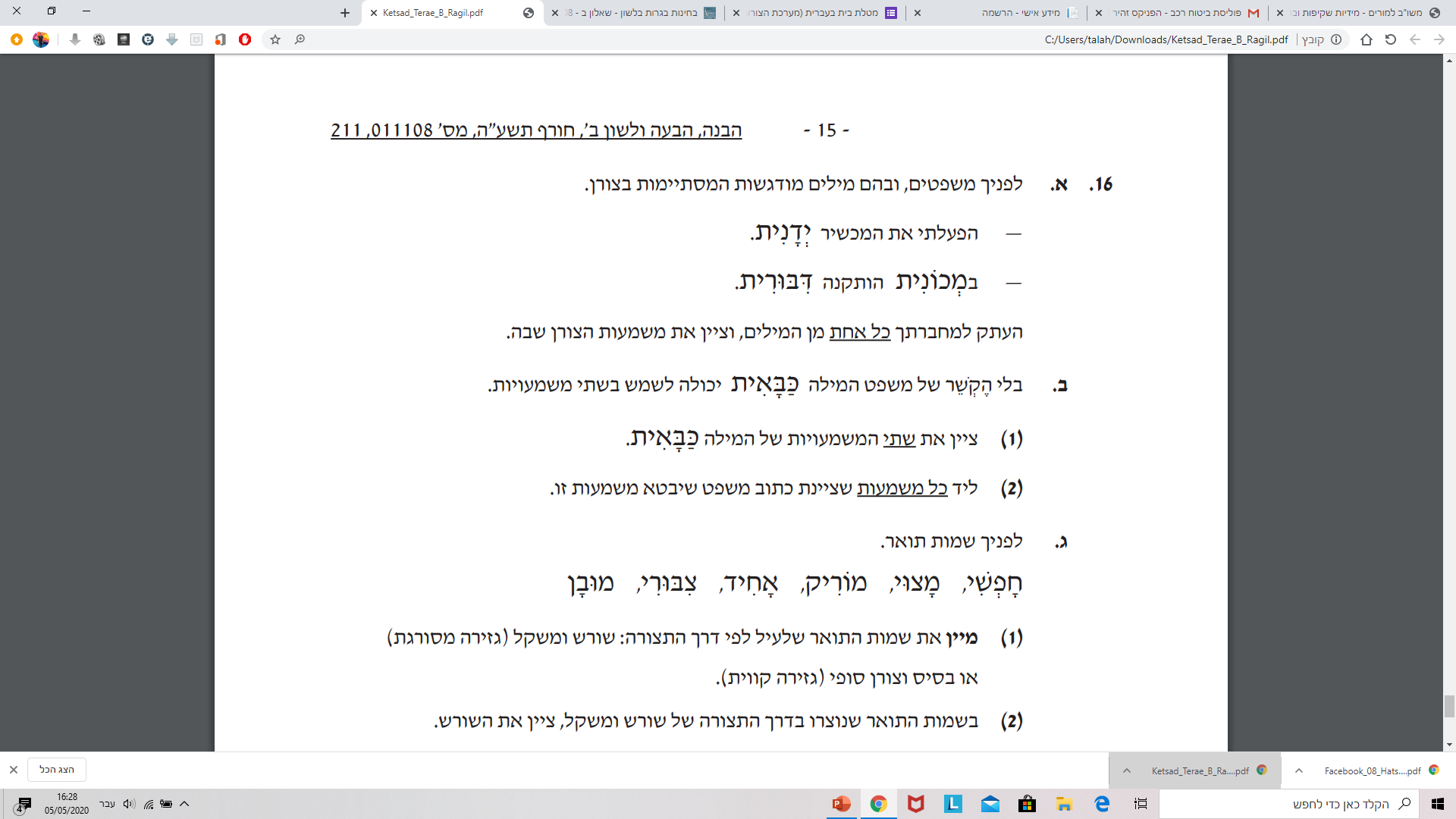 אורית סיימה את הקורס, וכעת היא כבאית בתחנת הכיבוי.
צורת הנקבה של כבאי
רכב כיבוי
עלינו לתקן את התקלה בכבאית הישנה.
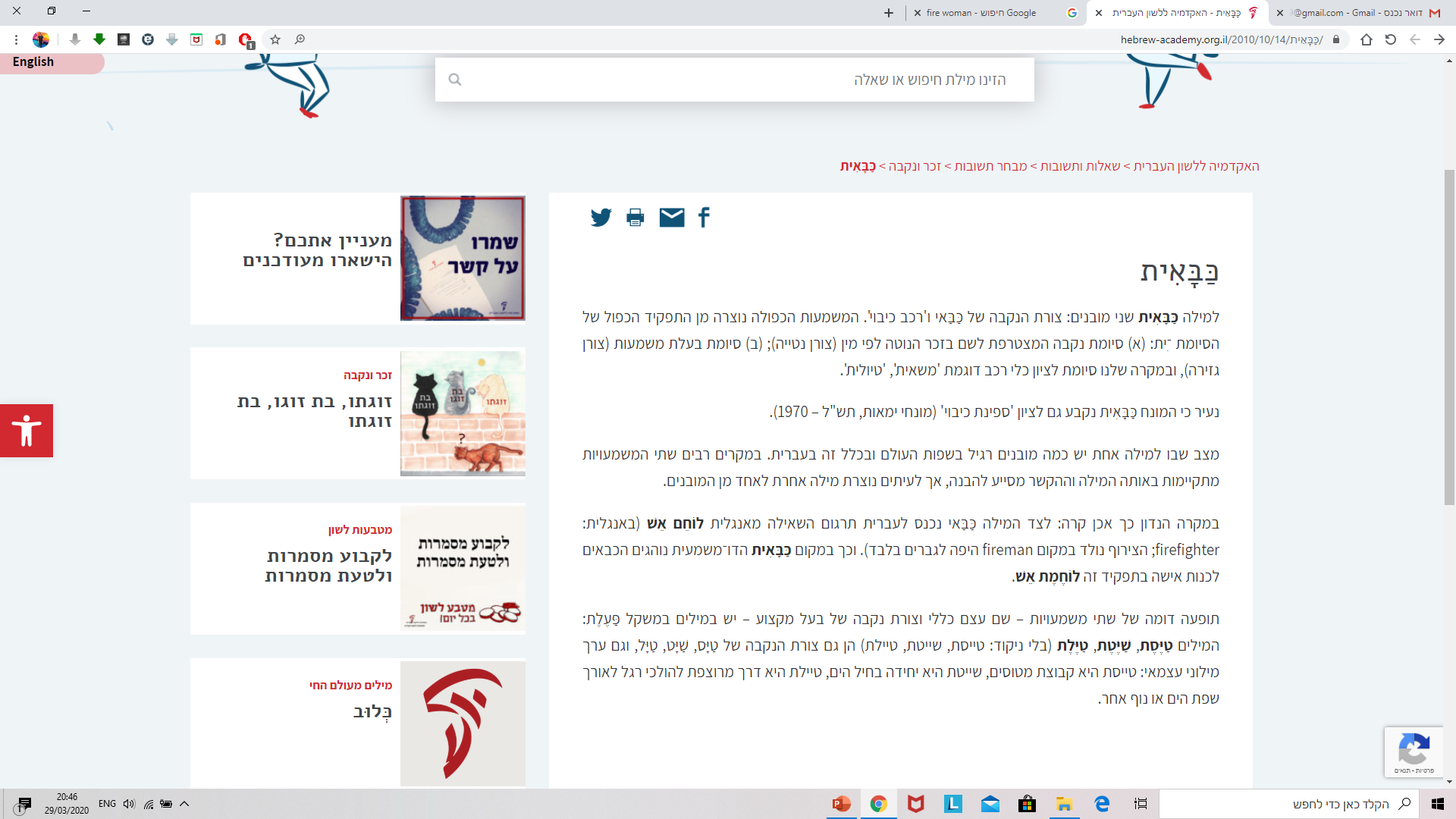 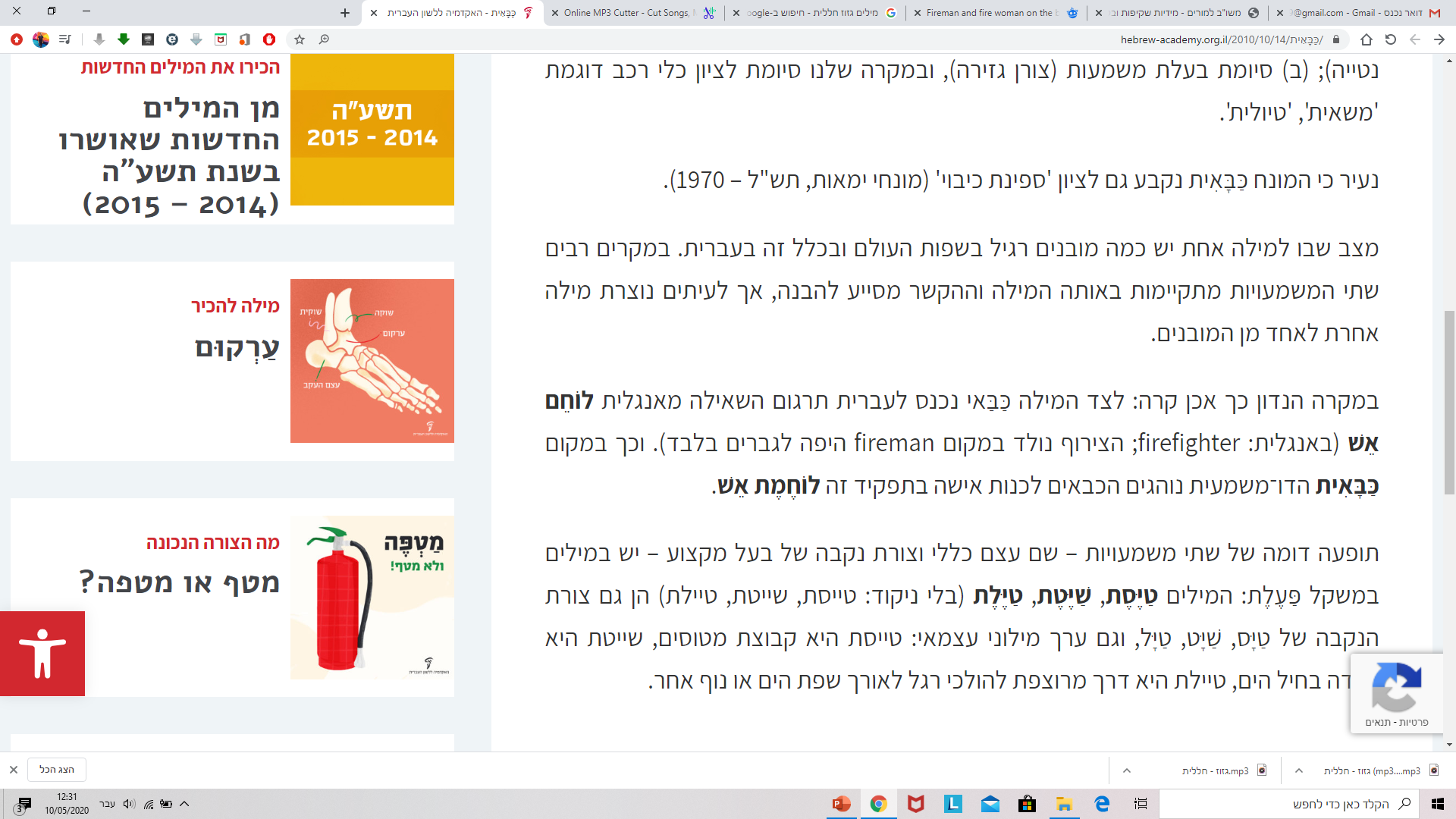 צורן נטייה
אינו יוצר ערך מילוני חדש. משמעות המילה אינה משתנה.
נקבה
ריבוי לזכר/ריבוי לנקבה
שייכות
מוספיות זמן וגוף
כינוי מושא
נטיית מילות היחס
צורני נטייה המציינים נקבה
האזינו לקטע מהשיר "תרגיל בהתעוררות".
"...זה לא מאוד מסובךאת מוכרה לי אבל רחוקהאתה ליד עצמךאני ממש לידך... "
-ית
-ה
-ת
-יה
רַקְדָנִית
זַמֶּרֶת
אַנְגְּלִיָּה
כַּלְבָּה
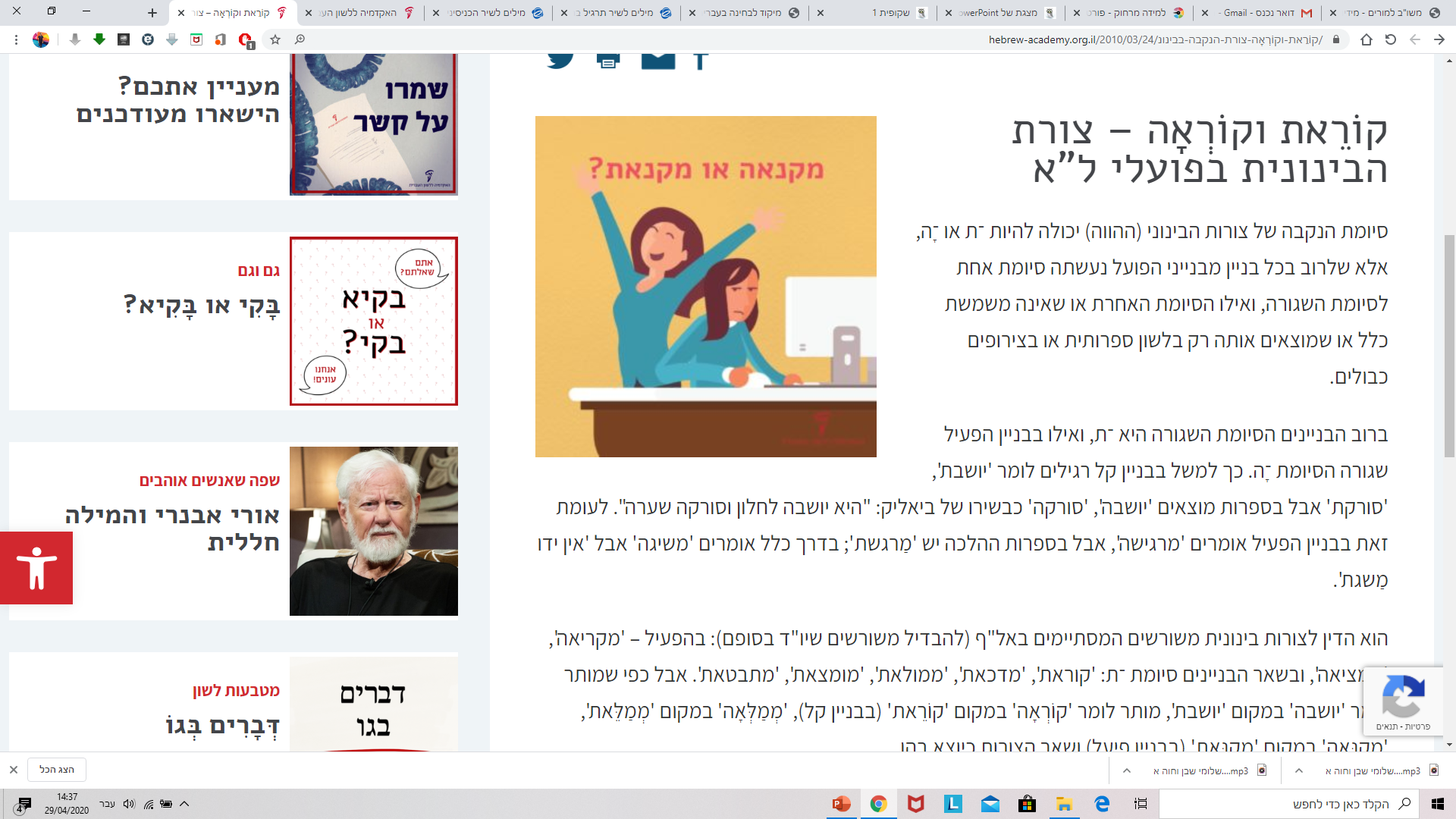 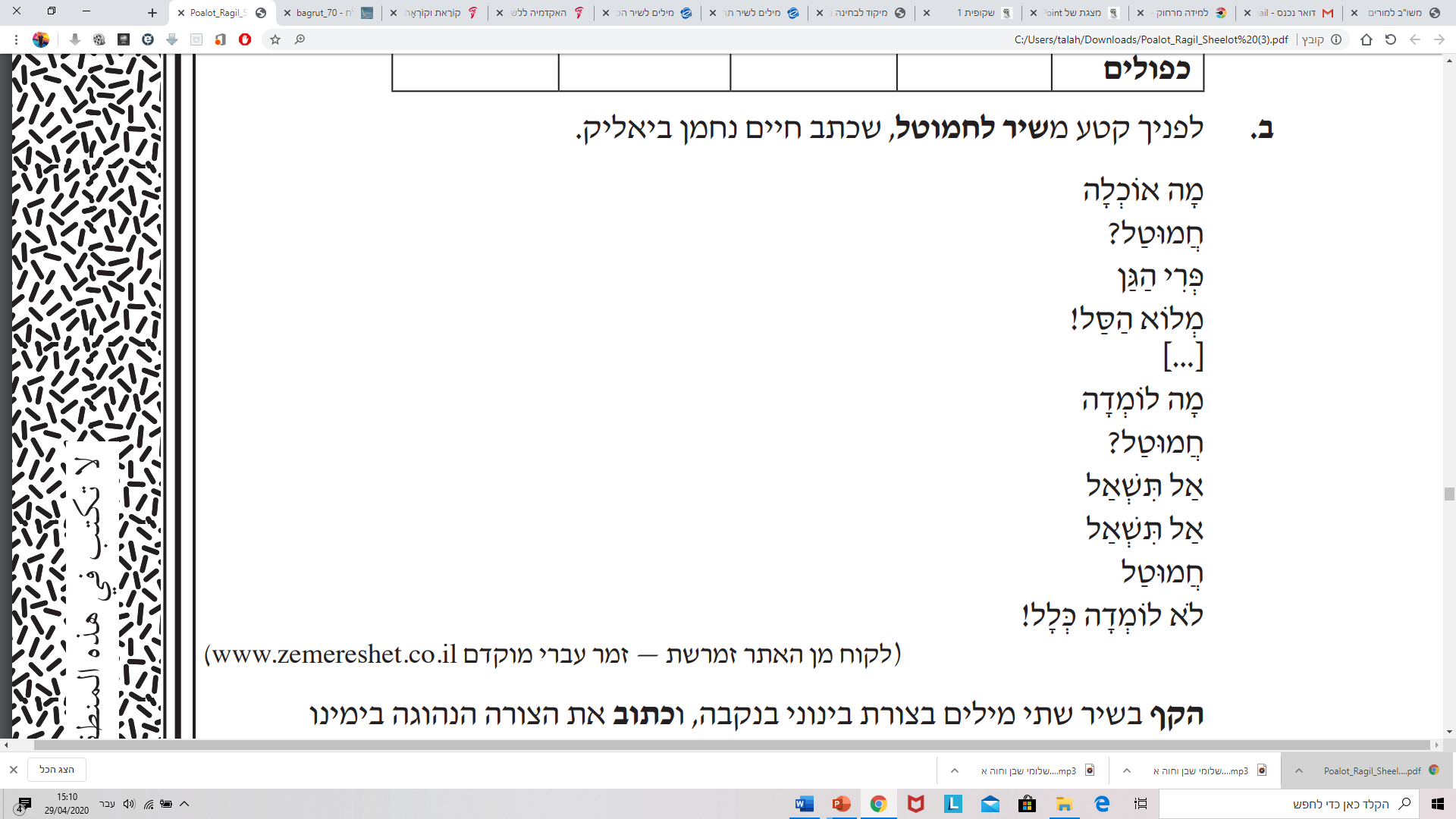 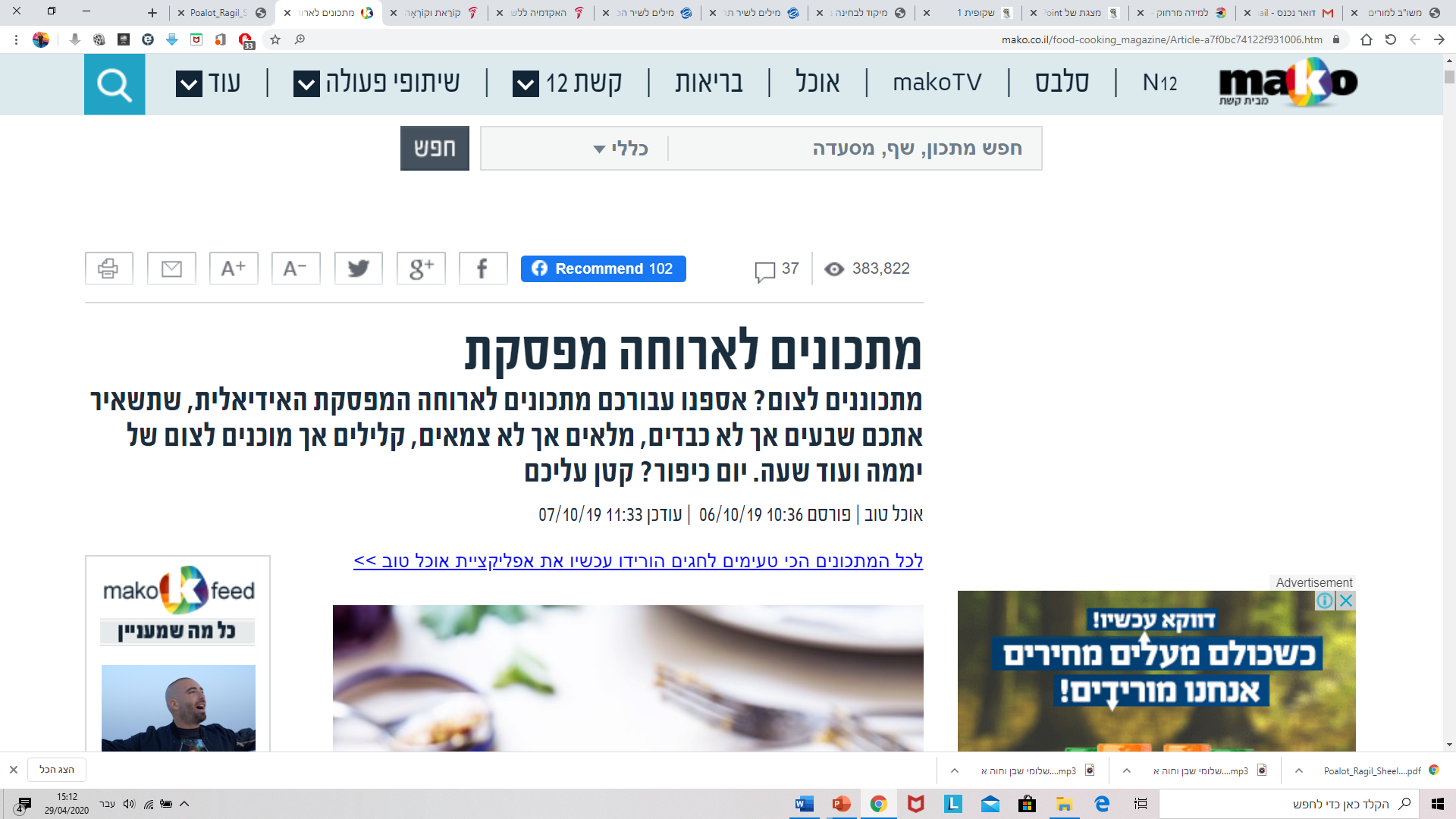 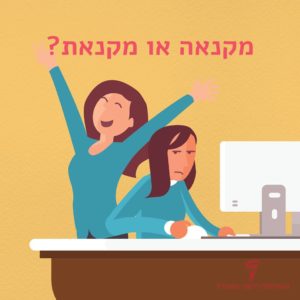 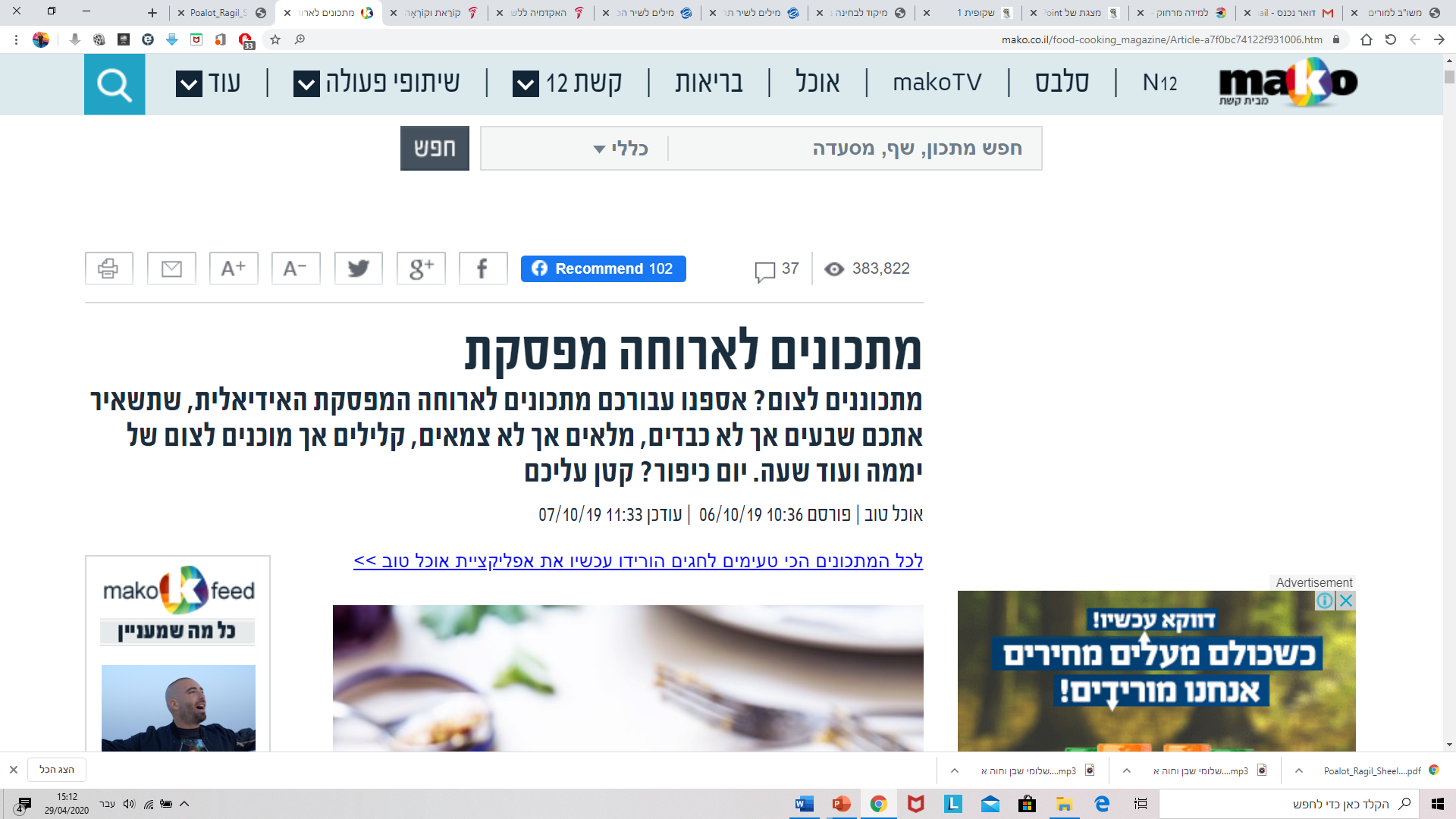 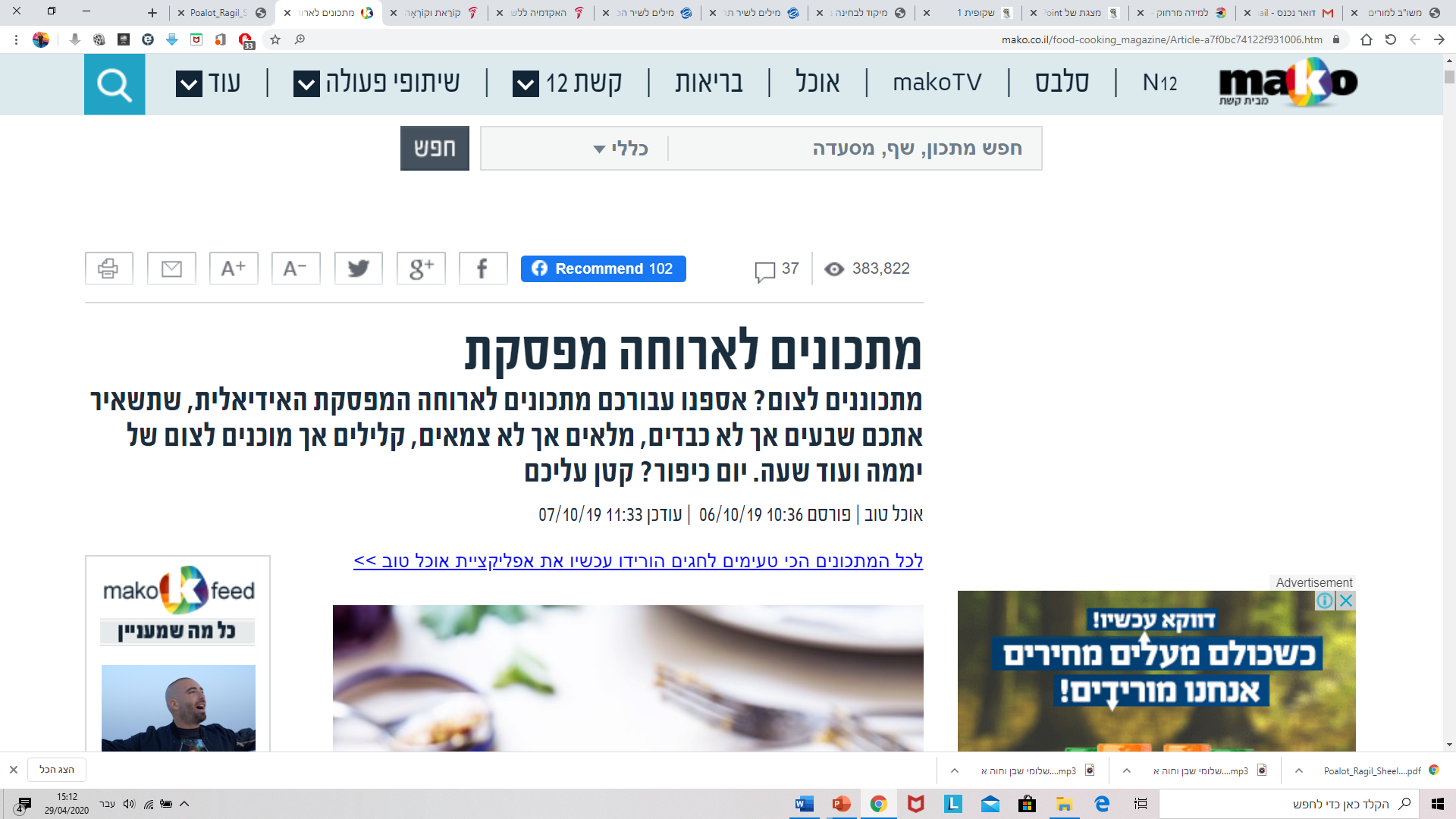 תרגול קצר בזמן ההפסקה
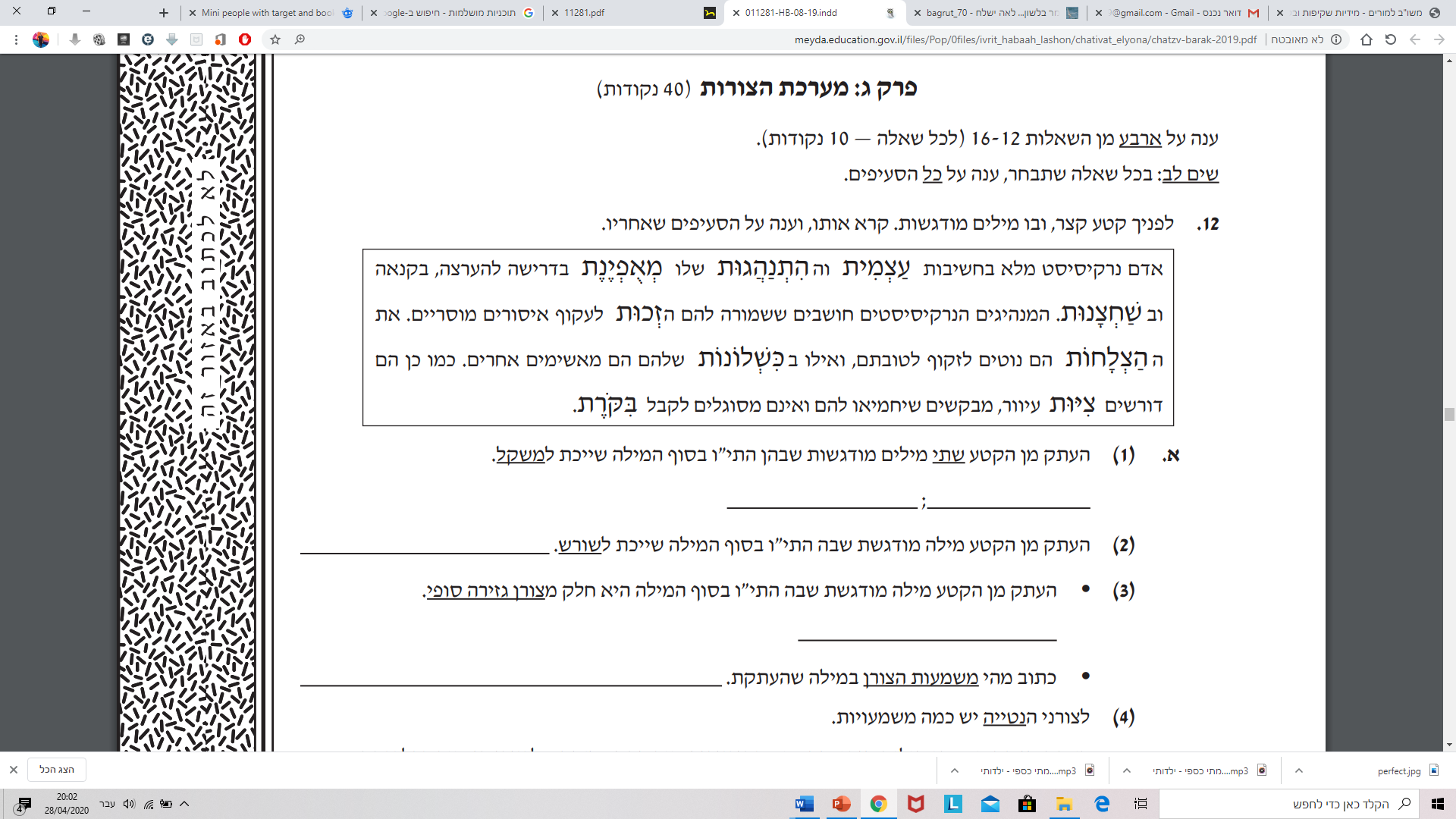 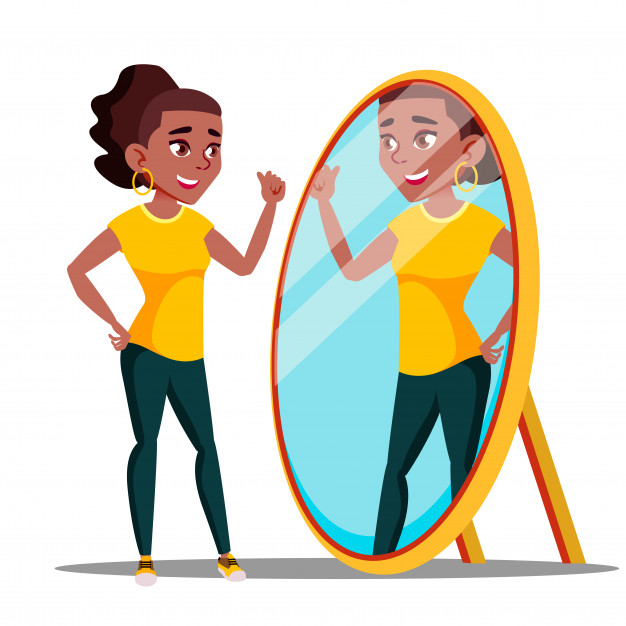 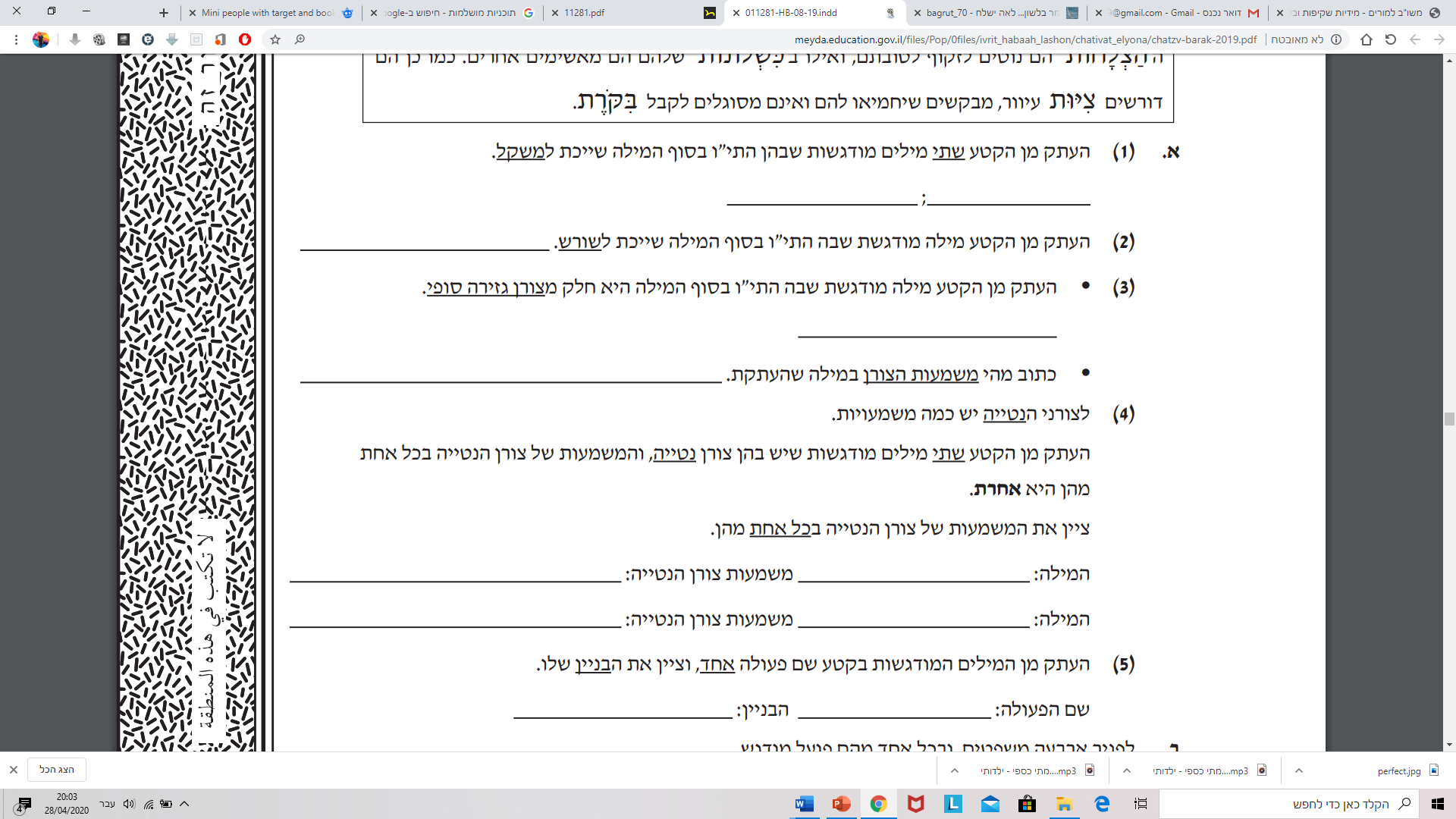 נקבה
עצמית / מאופיינת
ריבוי לנקבה / ריבוי לזכר
הצלחות / כישלונות
נספור צורנים...
כמה צורני נטייה יש במילה לָקוֹחוֹתֵיהֶם?
שני צורני נטייה
Xוֹת
Xיהם
לקוח
+
+
בסיס
נטייה
נטייה
כמה צורני גזירה יש במילה מַהוּתִי?
שני צורני גזירה
Xוּת
Xי
מה
+
+
גזירה
גזירה
בסיס
מה בא קודם?
בדרך כלל צורן גזירה קודם לצורן נטייה. צורני הנטייה מגיעים לרוב בסוף המילה.
עִתּוֹנִים
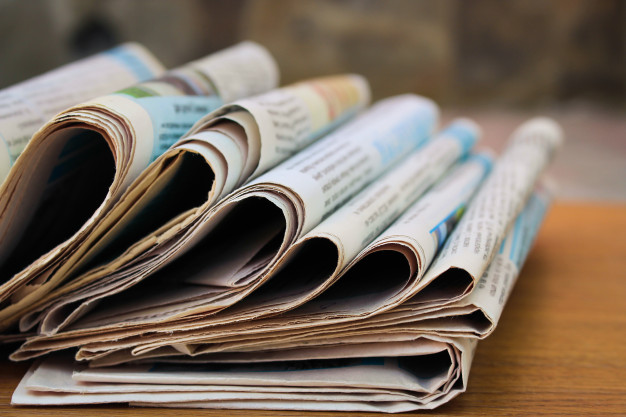 Xון
Xים
עת
+
+
נטייה
גזירה
בסיס
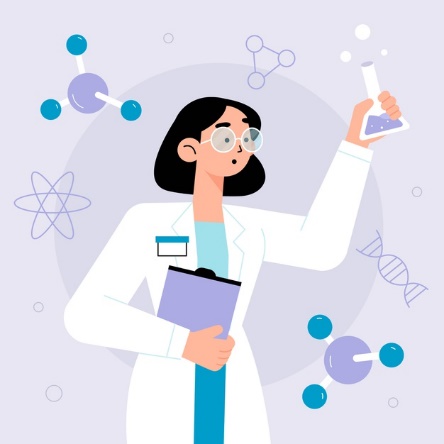 מַדְּעָנִית
Xן
Xית
מדע
+
+
נטייה
גזירה
בסיס
מה בא קודם?
לפניכם כותרת של כתבה, ובה המילה חַדְשוֹתִי.
במילה חַדְשוֹתִי יש שני צורנים סופיים.
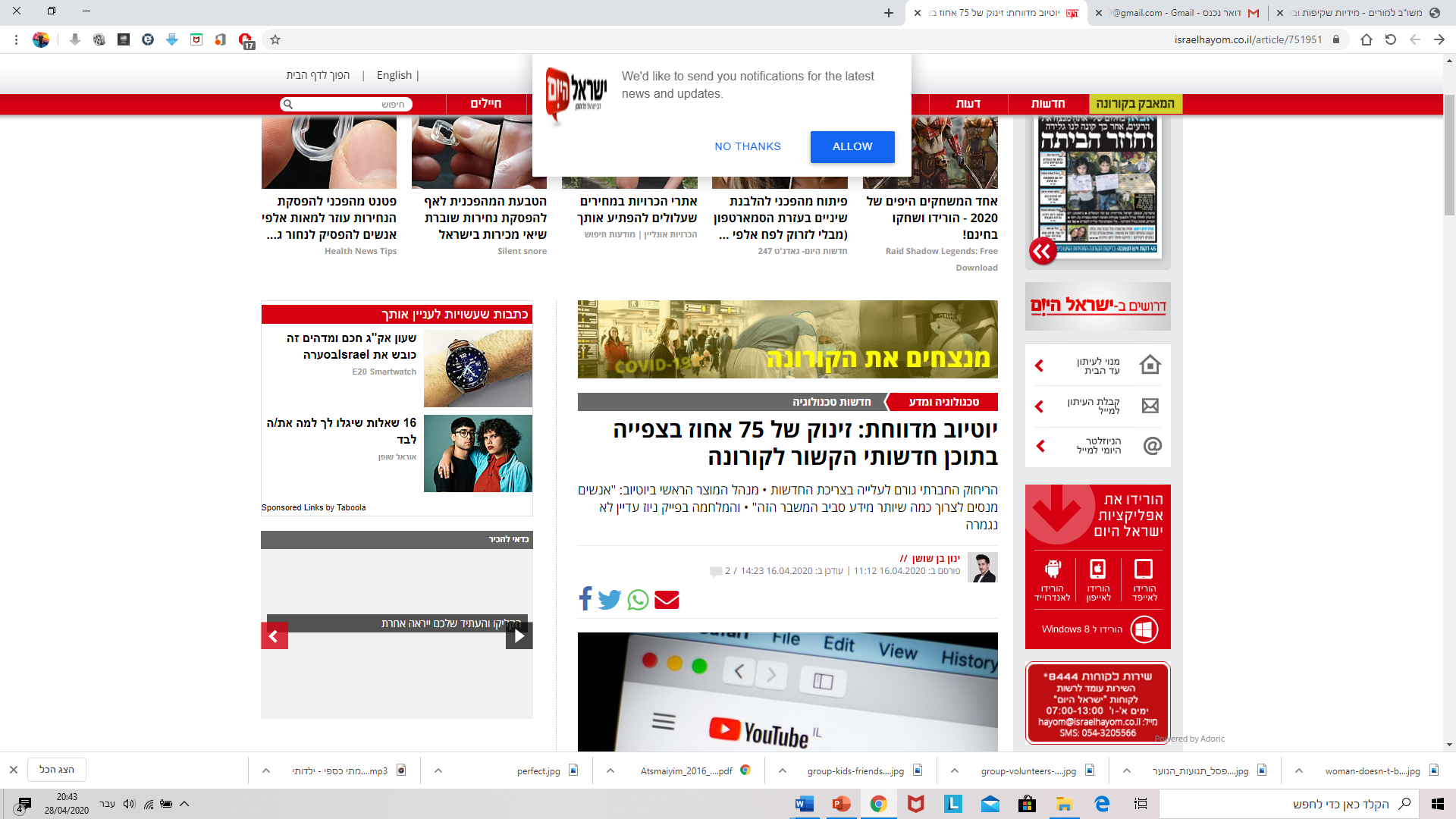 חדשה + Xוֹת = חדשות (צורן נטייה)
חדשות + Xי = חדשותי (צורן גזירה)
מה מיוחד במילה חַדְשוֹתִי?
צורן הנטייה קודם לצורן הגזירה.
צורן גזירה או נטייה?
הקיפו רק את המילים שיש בהן צורן נטייה.
כַּפִּית,    קַפְדָנִית,    שַמֶּנֶת,    גַּנֶּנֶת,    אֲמִירָה, 

חֲבִיבָה,    צִמְחוֹנִי,    צַרְפָתִי,    מְדִינָתִי,    שַׂחְקָן
צורן ריבוי – גזירה או נטייה?
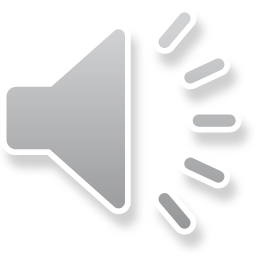 האזינו לקטע מהשיר "המגפיים של ברוך" מאת כוורת.
"נעליים קונים מהר,וגרביים לא חסר,אך מגפיים ומכנסייםשתמיד קונים קומפלט,קשה מאוד להשיג אותם כעת"
לפניכם ארבעה שמות מהשיר, ובכל אחד מהם הצורן הסופי Xַיִם.
נַעֲלַיִם,    גַּרְבַּיִם,    מַגָּפַיִם,    מִכְנָסַיִם
באיזה שם הצורן הסופי Xַיִם הוא צורן גזירה? נמקו.
השמות נַעֲלַיִם, גַּרְבַּיִם ומַגָּפַיִם מופיעים במילון בערכים נעל, גרב ומגף. הצורן הסופי שבהם הוא צורן נטייה שמשמעותו רבים. 
לעומת זאת, למילה מִכְנָסַיִם אין צורת יחיד, ולכן הצורן הסופי שבה הוא צורן גזירה.
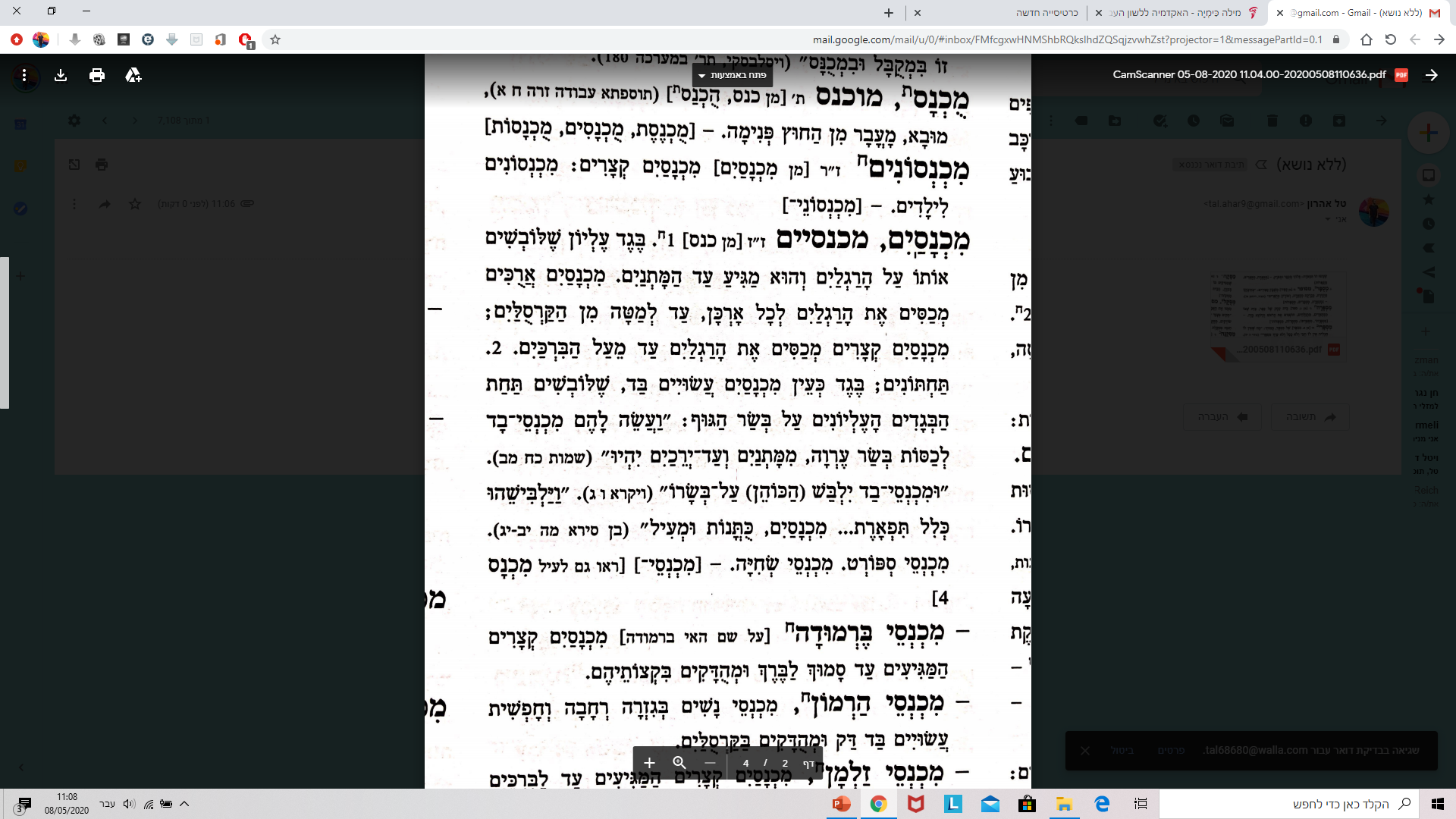 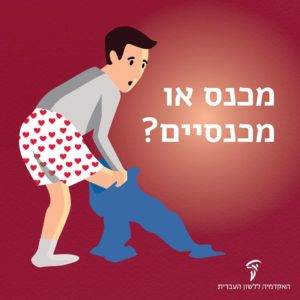 תרגול מבחינות בגרות
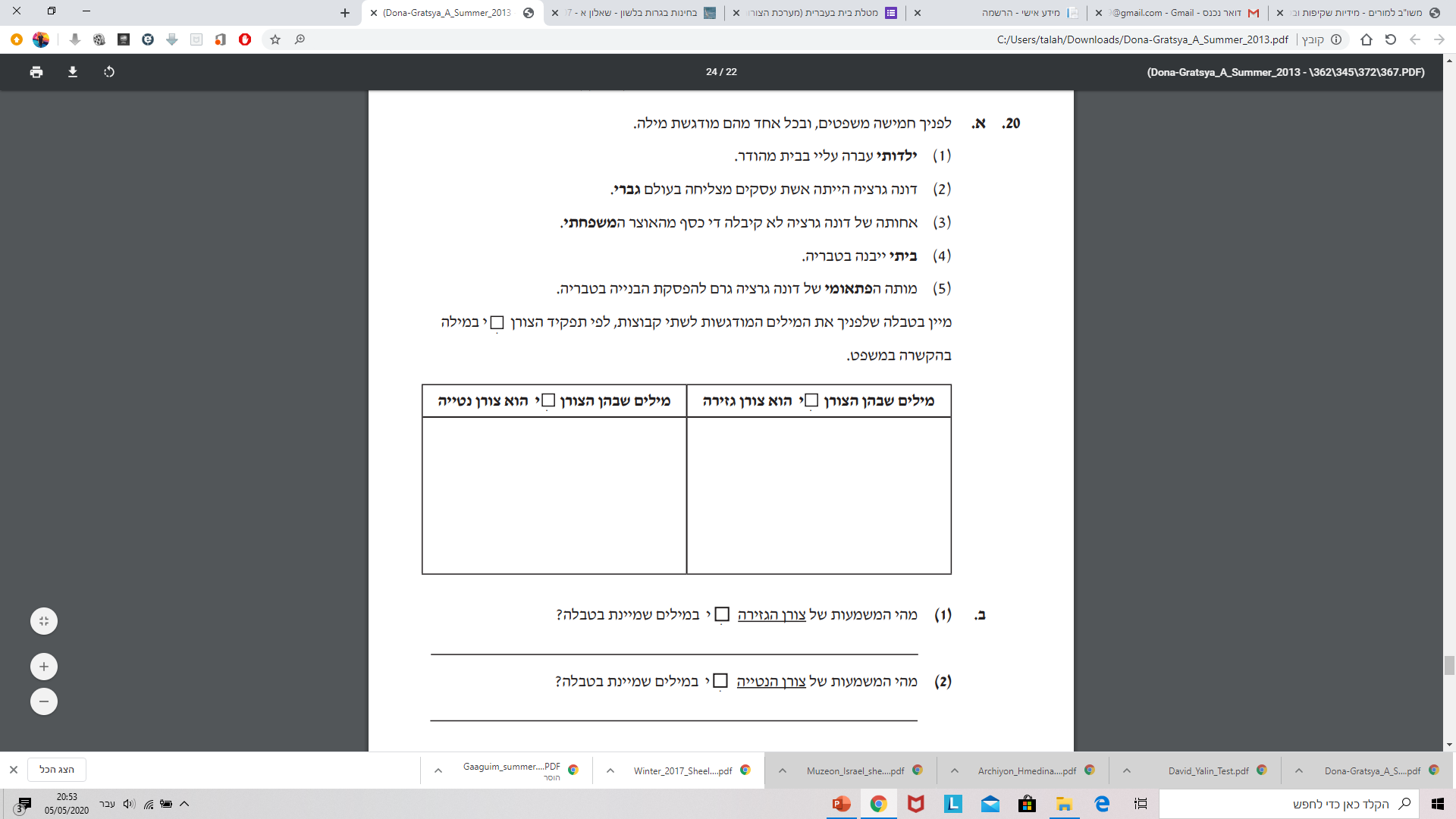 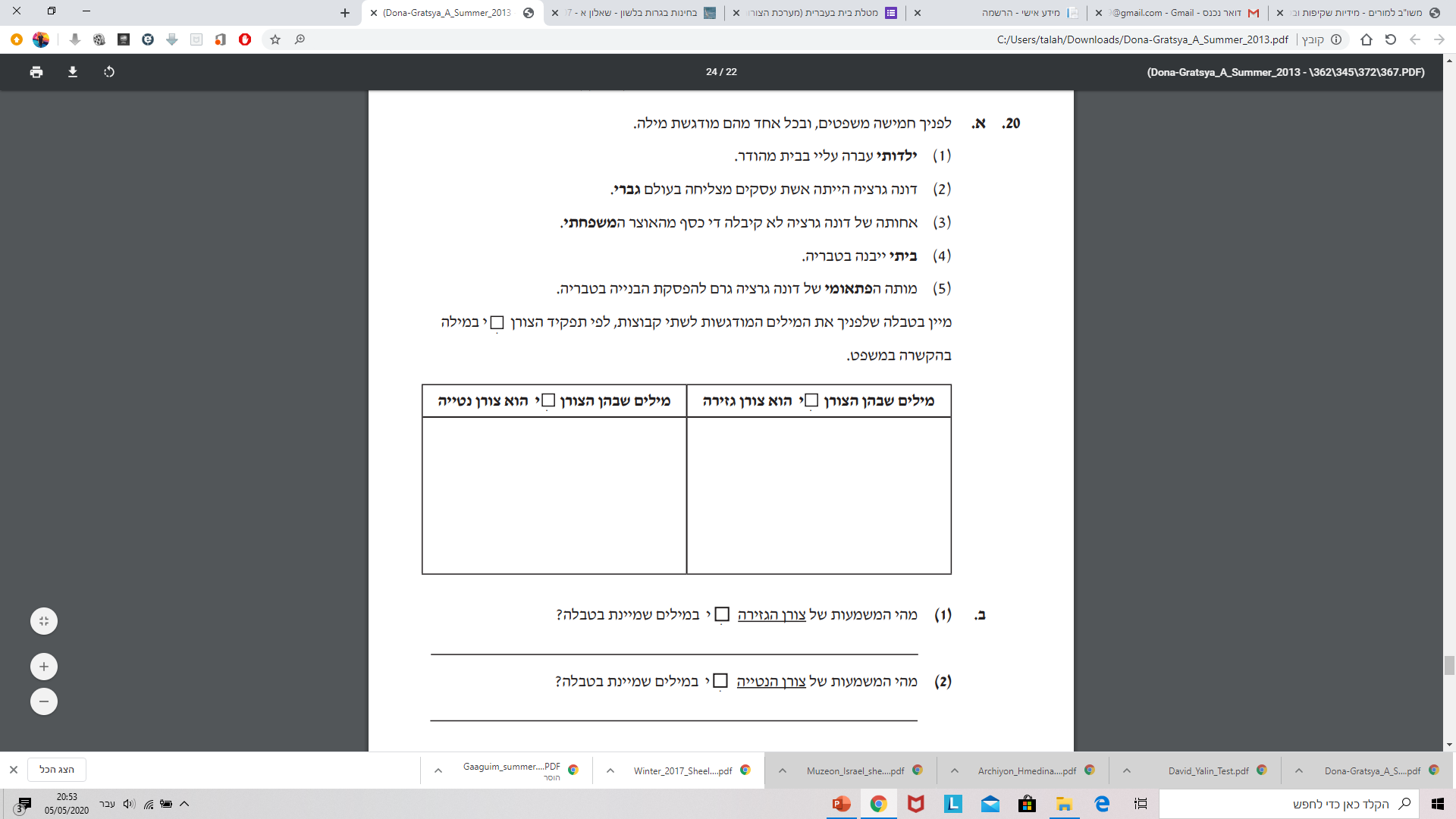 ילדותי
גברי
ביתי
משפחתי
פתאומי
שם תואר
שייכות
תרגול מבחינות בגרות
לפניכם ארבעה צירופים, ובכל אחד מהם מילה מודגשת.
שאלה יְסוֹדִית,   משימה קוֹלֶקְטִיבִית,   רמת חיים חוֹמְרִית,   שאיפה טִבְעִית
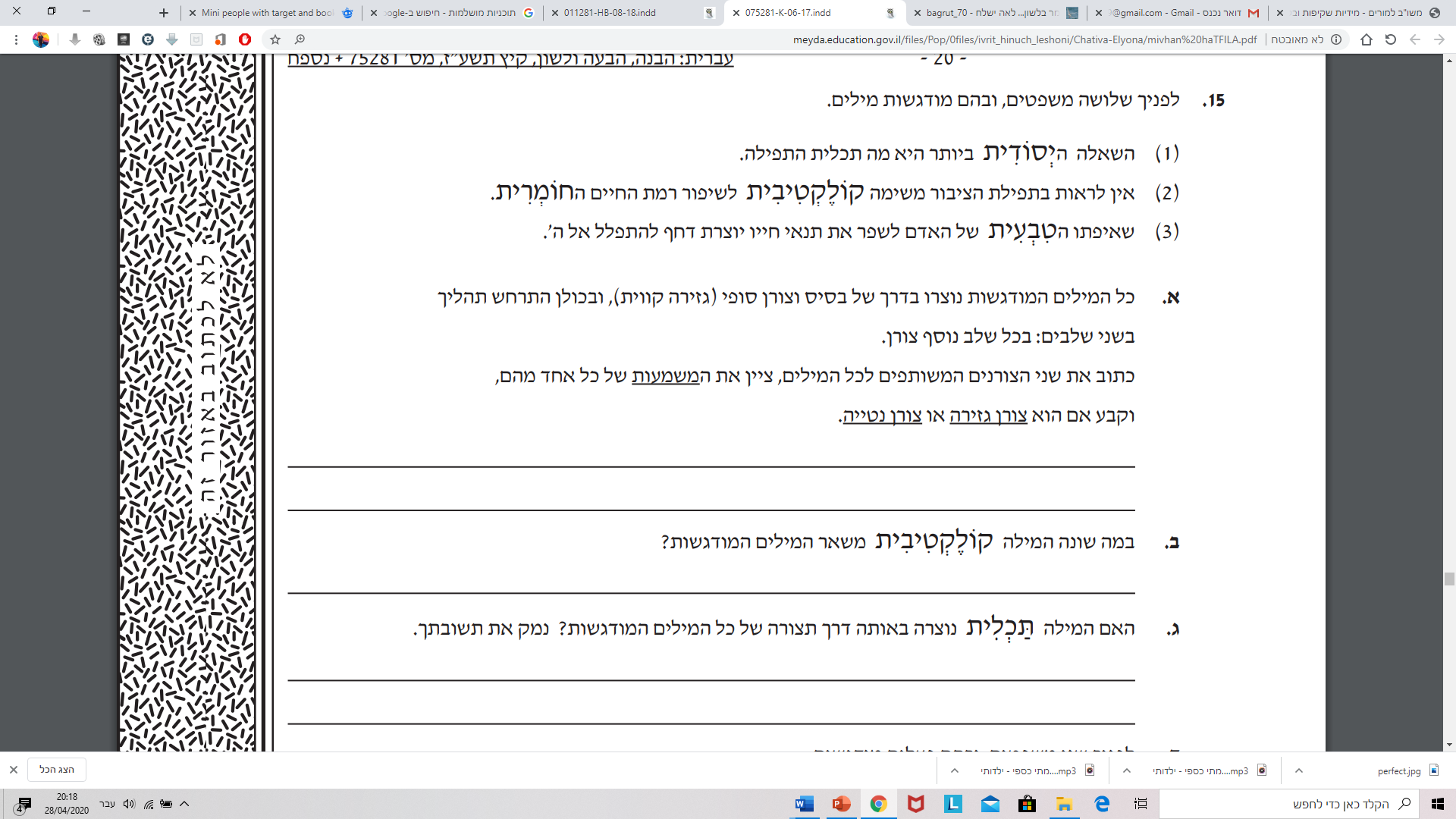 Xי – צורן גזירה המציין שם תואר.
Xת – צורן נטייה המציין נקבה.
הבסיס שלה שאול מלועזית (קולקטיב), ואילו שאר הבסיסים עבריים.
תרגול מבחינות בגרות
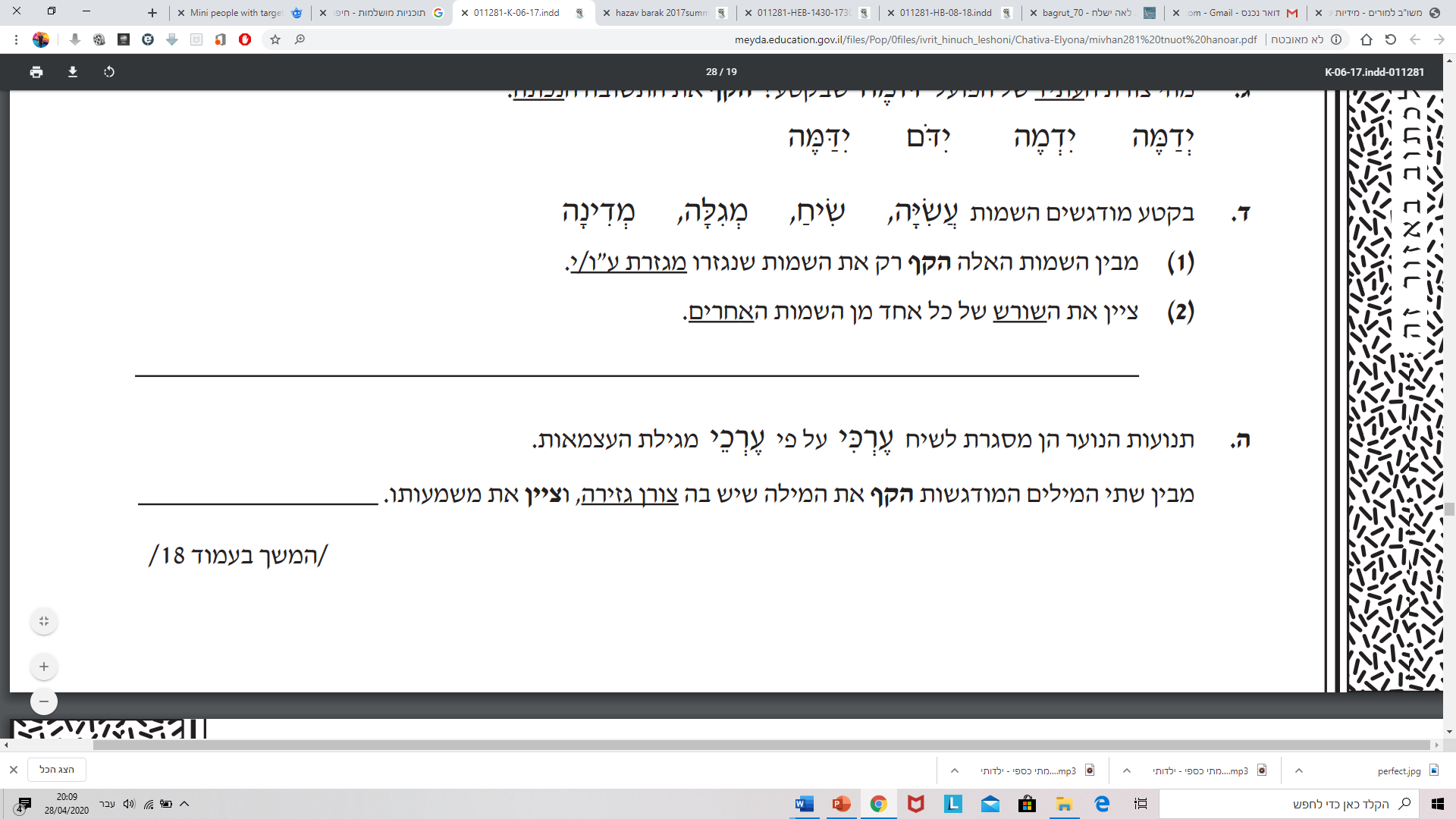 שם תואר
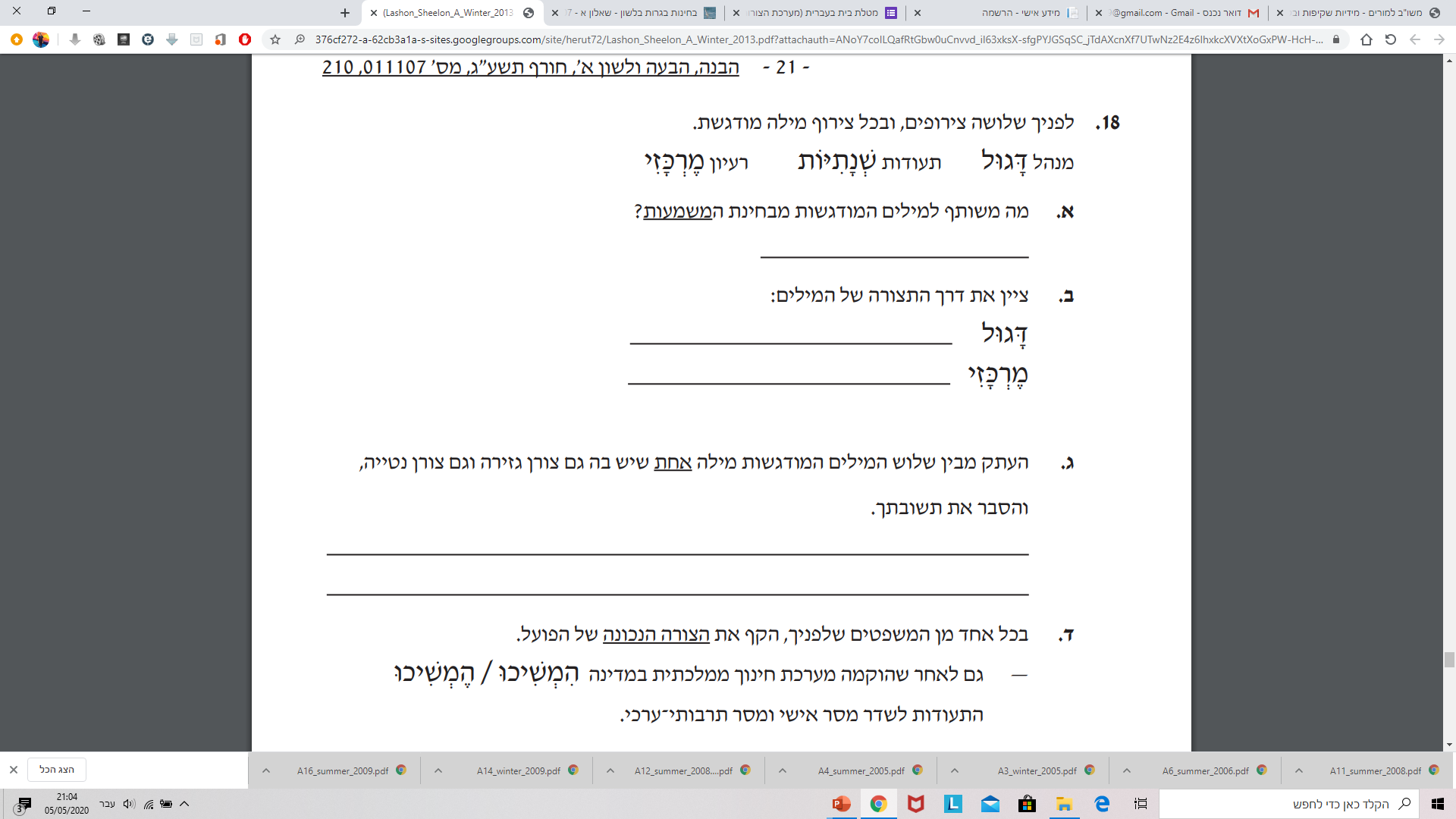 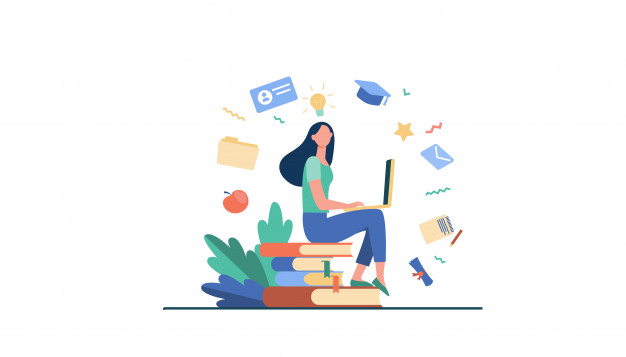 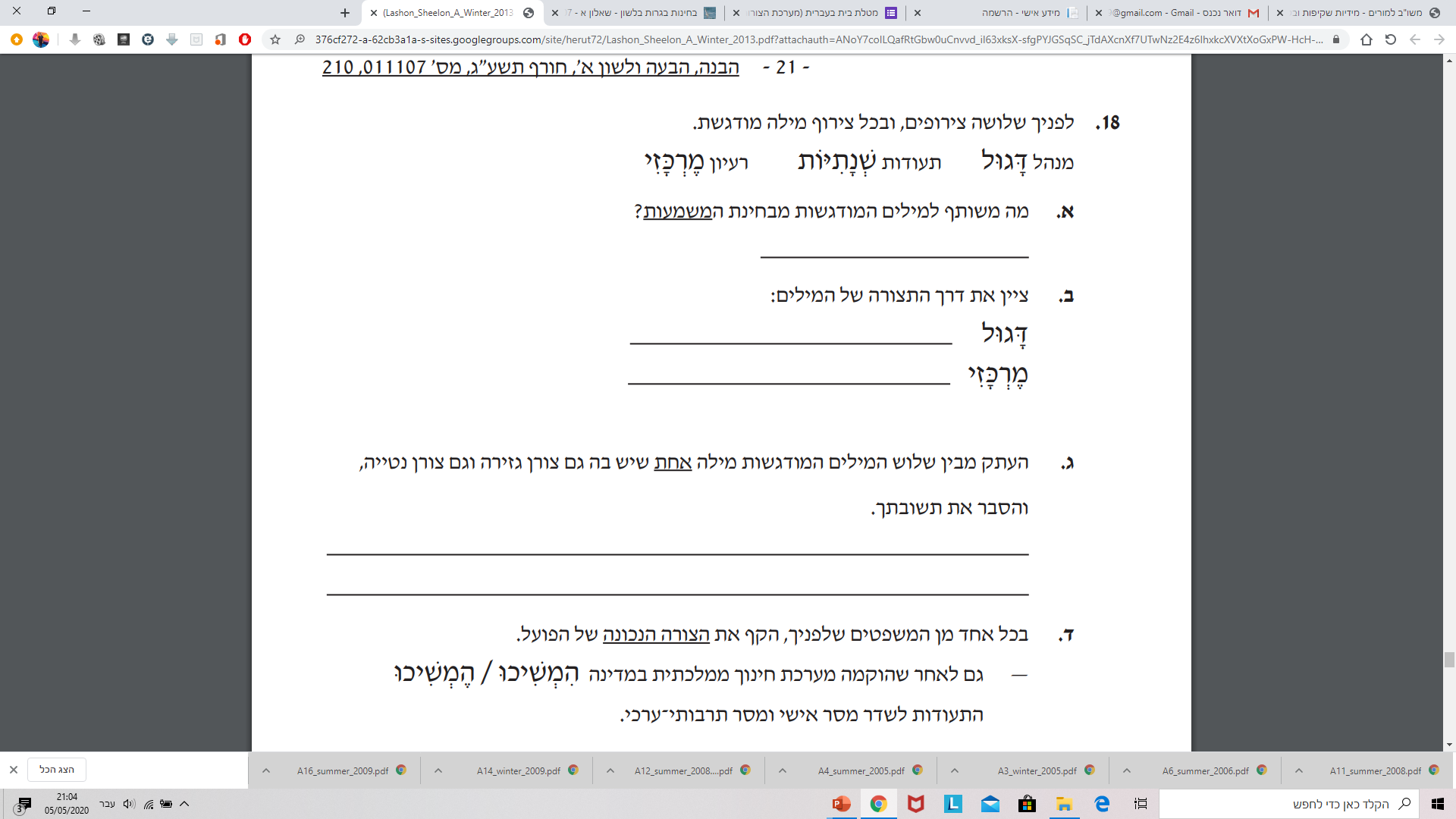 שנתיות (שנה+Xי+Xות)
Xי – צורן גזירה המציין שם תואר; Xות – צורן נטייה שמשמעותו רבות.
תרגול מבחינות בגרות
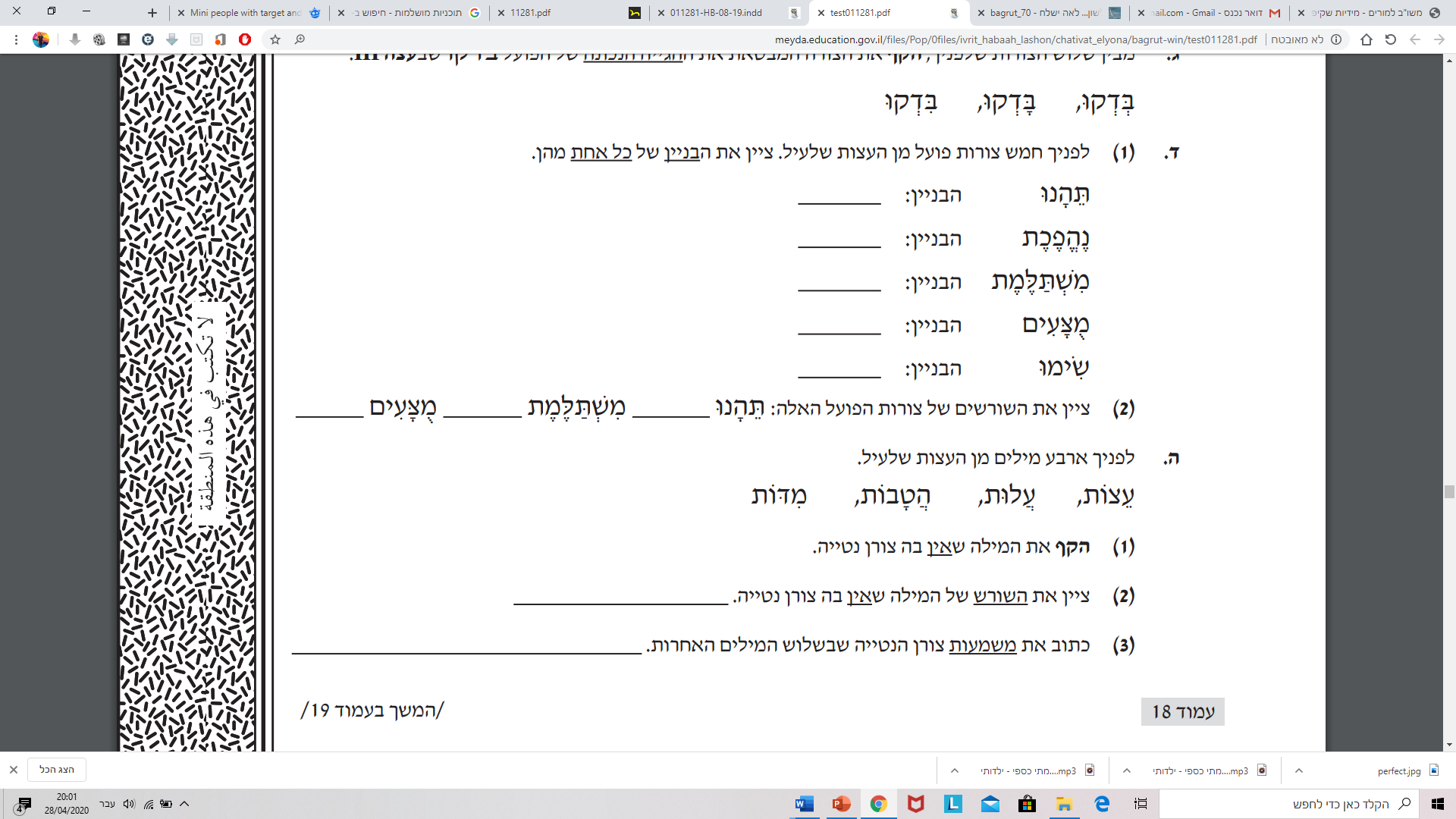 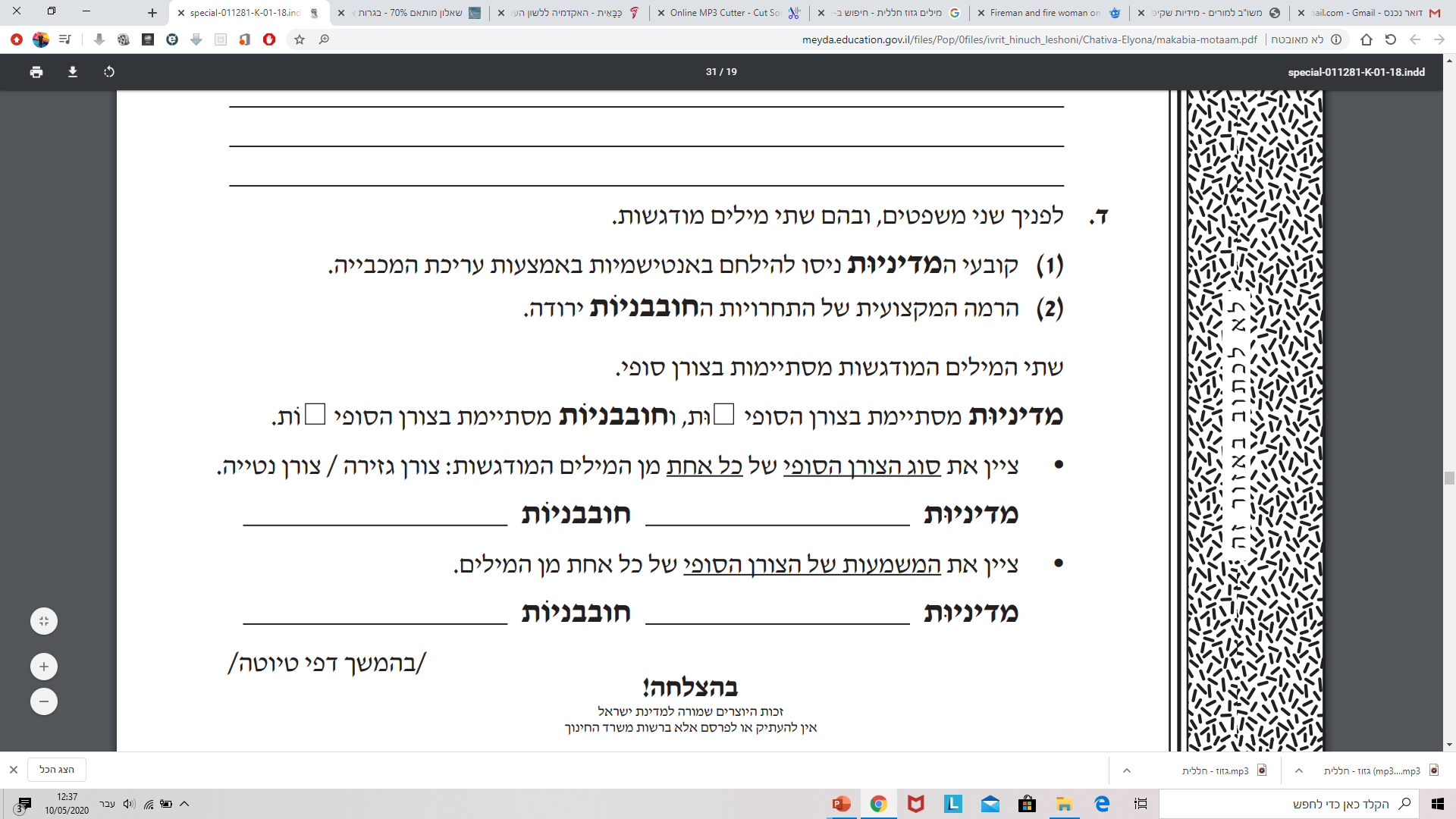 על"י/ה
רבות
צורן נטייה
צורן גזירה
רבות
שם מופשט
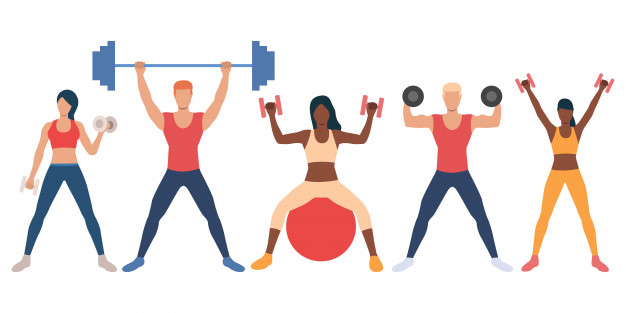 תרגול מבחינות בגרות
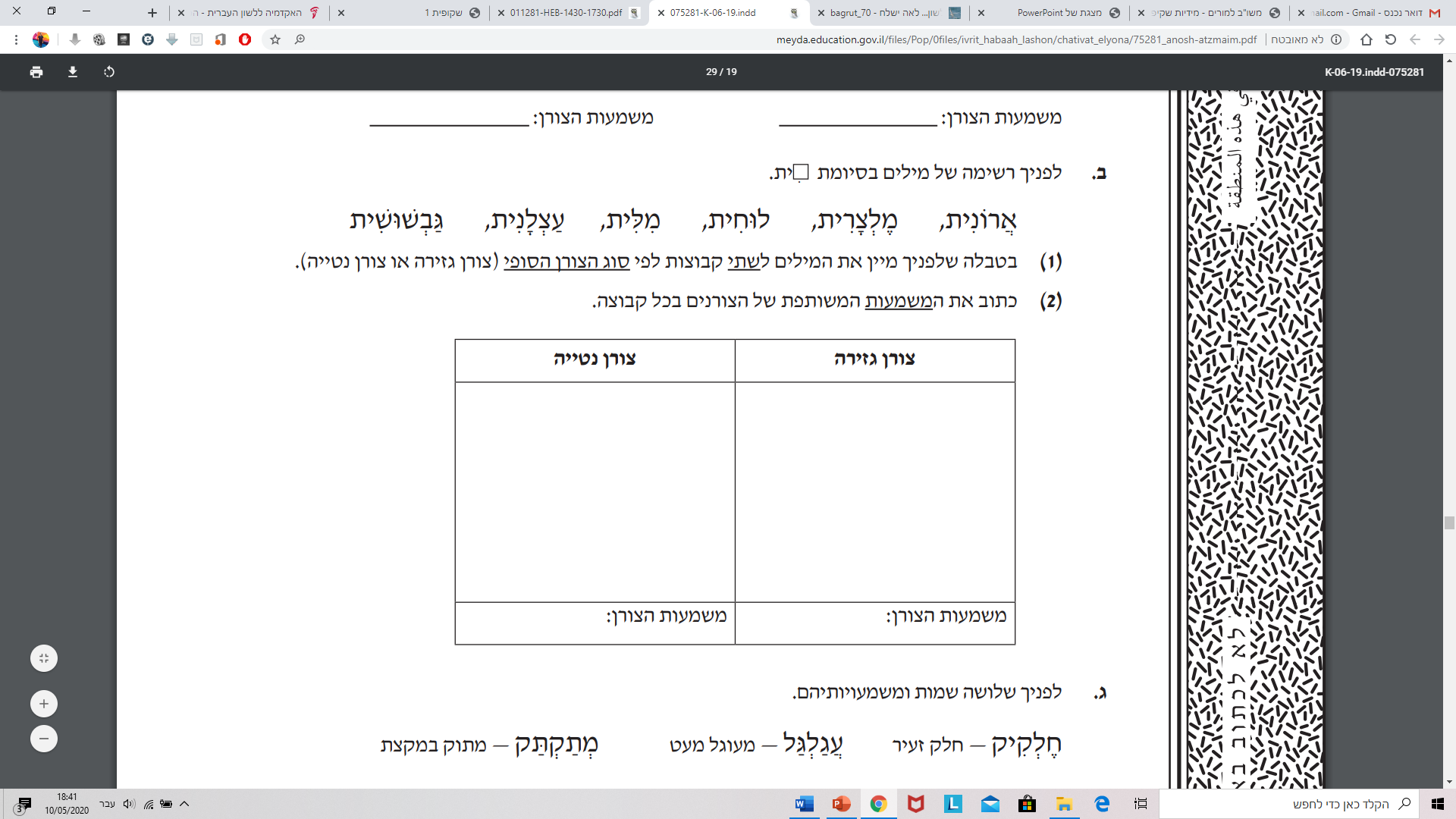 מלצרית
ארונית
עצלנית
לוחית
מילית
נקבה
הקטנה
מילים דו־משמעיות
צפו בסרטון מתוך הופעתה של עדי אשכנזי, וענו על השאלה שאחריו.
מה ראינו בסרטון?
בקטע מופיעים שני משפטים, ובכל אחד מהם המילה צְרִיכָה.
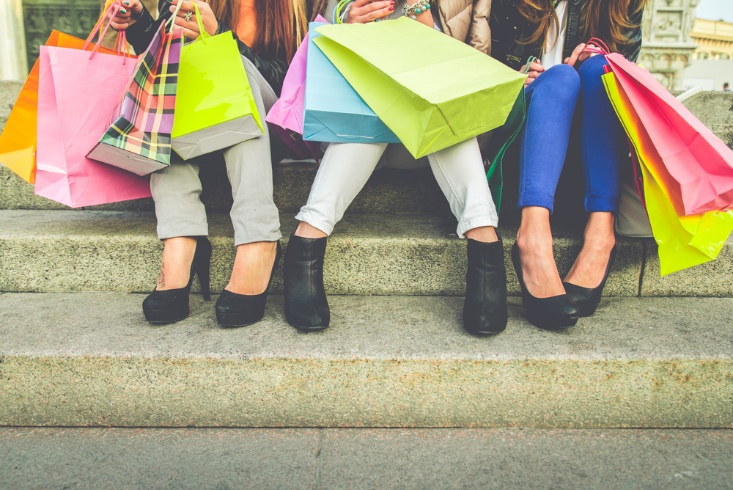 1. אישה קונה לא כי היא רוצה, אלא כי היא צריכה.
2. קוראים לזה "תרבות הצריכה".
באיזה משפט יש במילה צְרִיכָה צורן נטייה?
במשפט 1 (משמעות הצורן: נקבה).
ציינו את המשקל של השם צְרִיכָה במשפט האחר ואת משמעותו.
המשקל: קְטִילָה       משמעותו: שם הפעולה של בניין קל (פעל)
אֲוִירוֹן או מָטוֹס?
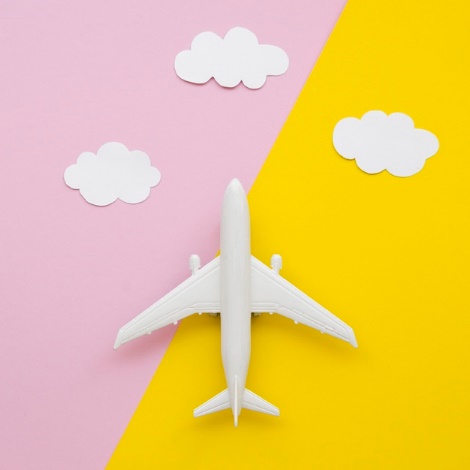 הצעותיו של ח"נ ביאליק
"יש להשתמש בפעל טוּס ביחס לאוירון, שאינו מְעוֹפֵף אלא טָס, ומהפעל הזה ליצור את המלים הנוגעות לאוירון: במקום לְעוֹפֵף — לָטוּס; תְּעוּפָה — טַיִס; מְעוֹפֵף — טַיָּס ; אֲוִירוֹן — מָטוֹס; שַפַּעַת אֲוִירוֹנִים — טַיֶּסֶת... "
מתוך: לשוננו א, 1929.
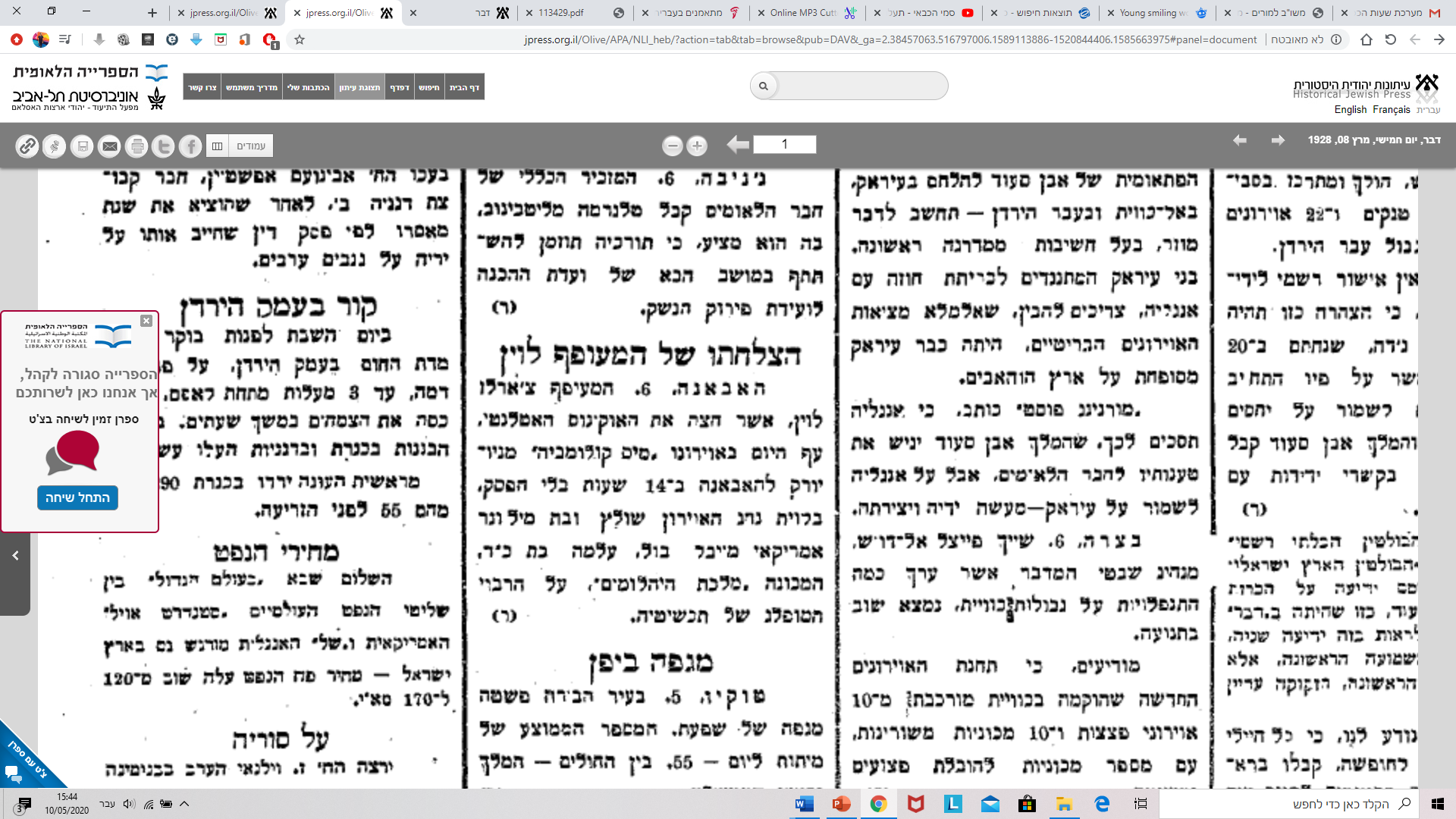 מהי משמעות הצורן הסופי במילה אֲוִירוֹן? 
איזה שם נחשב חדיש יותר: מָטוֹס או אֲוִירוֹן? 
איזה פירוש יש למילה 'מְעוֹפֵף' בלשון הסלנג בימינו? 
האם משמעות המילה טַיֶּסֶת בימינו זהה להצעתו של ביאליק?
מתוך: עיתון 'דבר', 8 במרץ 1928.
כלי/מכשיר
מטוס
לא מרוכז, מנותק
לא. ביאליק הציע משמעות של מחלה, ואילו בימינו מדובר באוסף של כלי טיס.
מילים דו־משמעיות
לפניכם שני קטעים, ובכל אחד מהם המילה טַיֶּסֶת.
קטע ב
קטע א
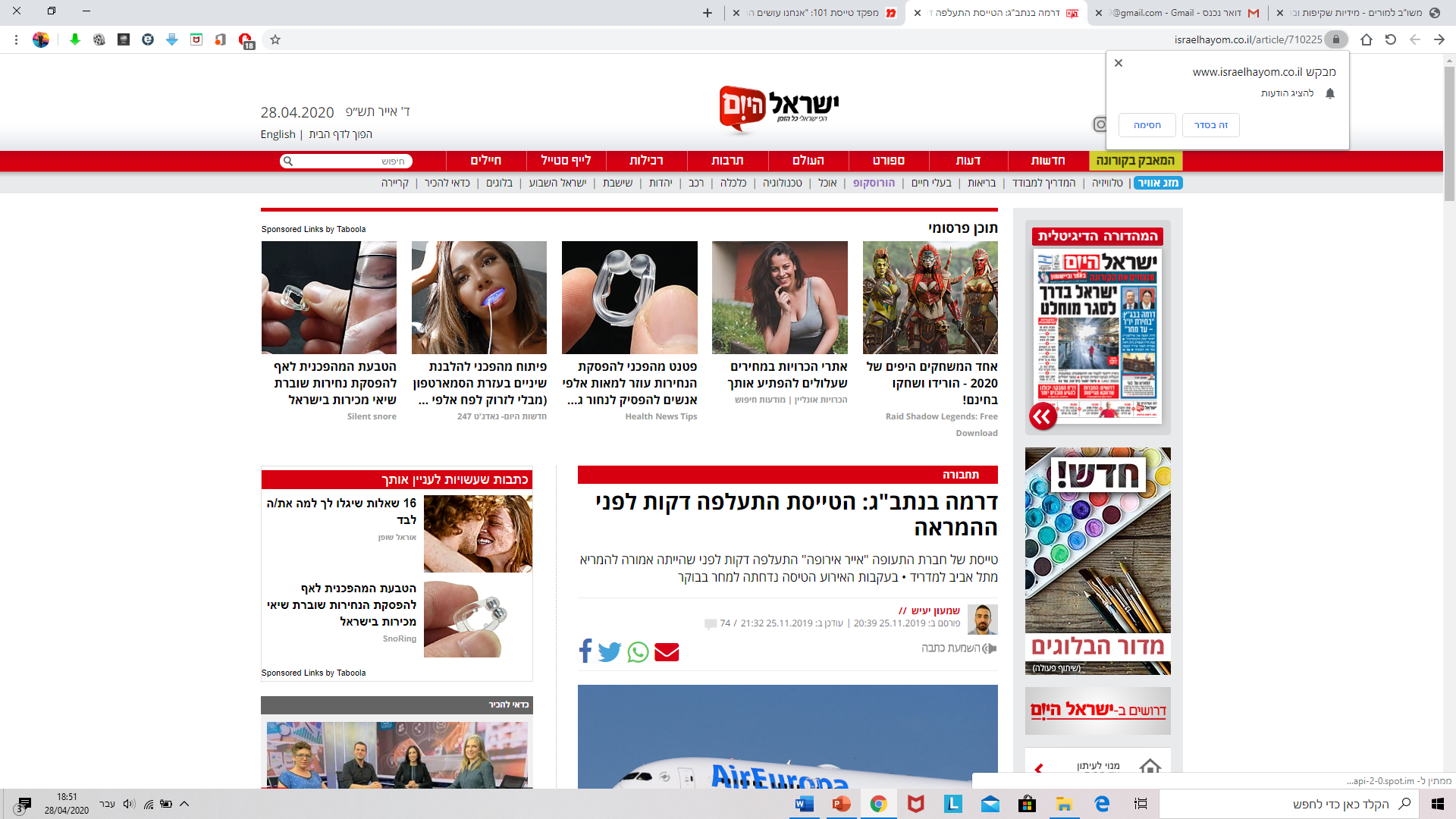 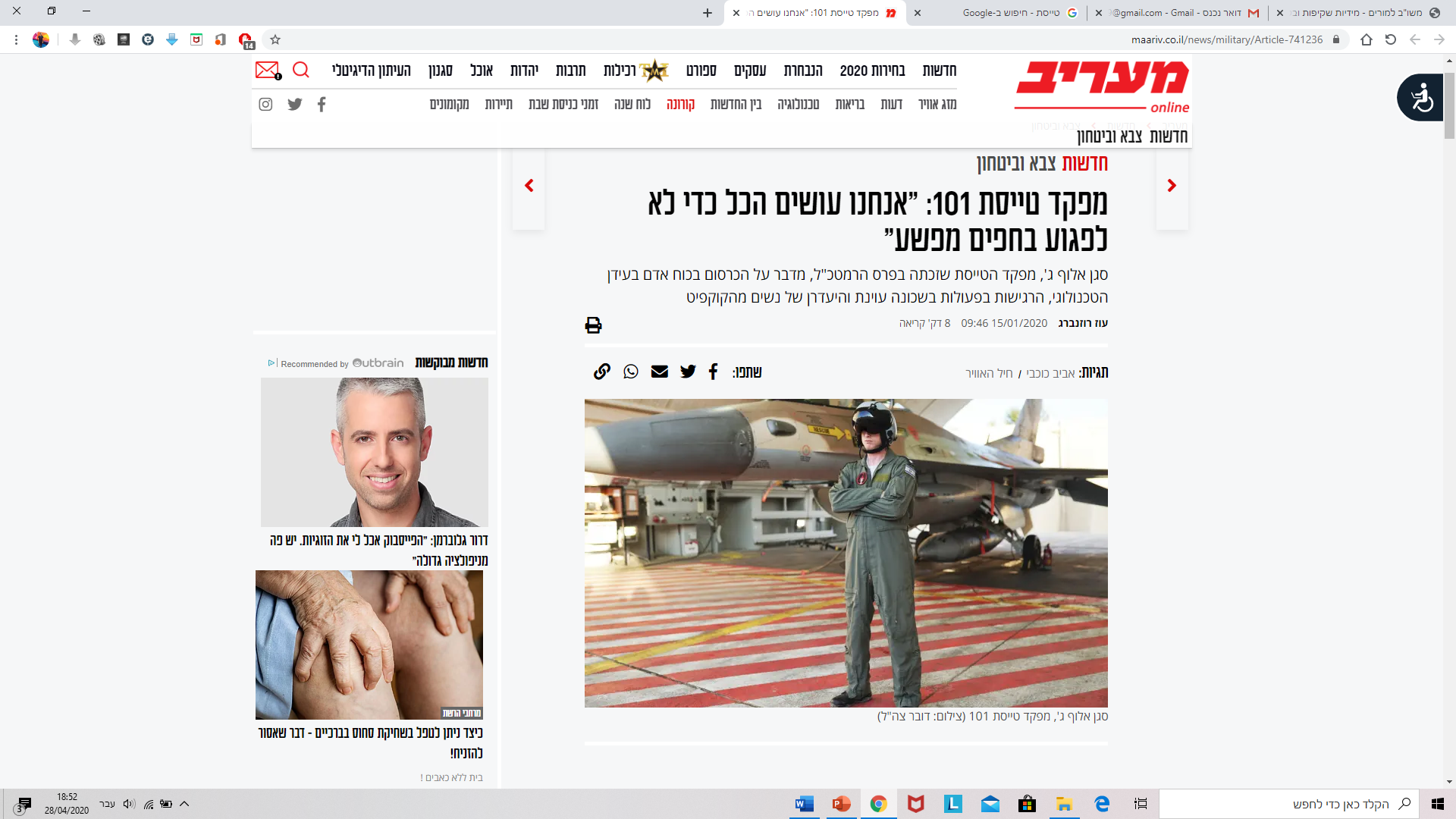 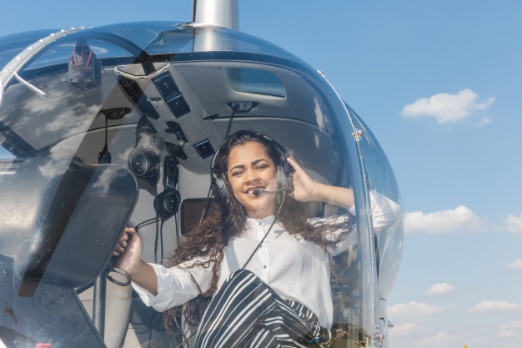 באיזה קטע יש במילה טַיֶּסֶת צורן נטייה? ציינו את משמעות הצורן.
בקטע א יש צורן נטייה. משמעות הצורן ת הוא נקבה.
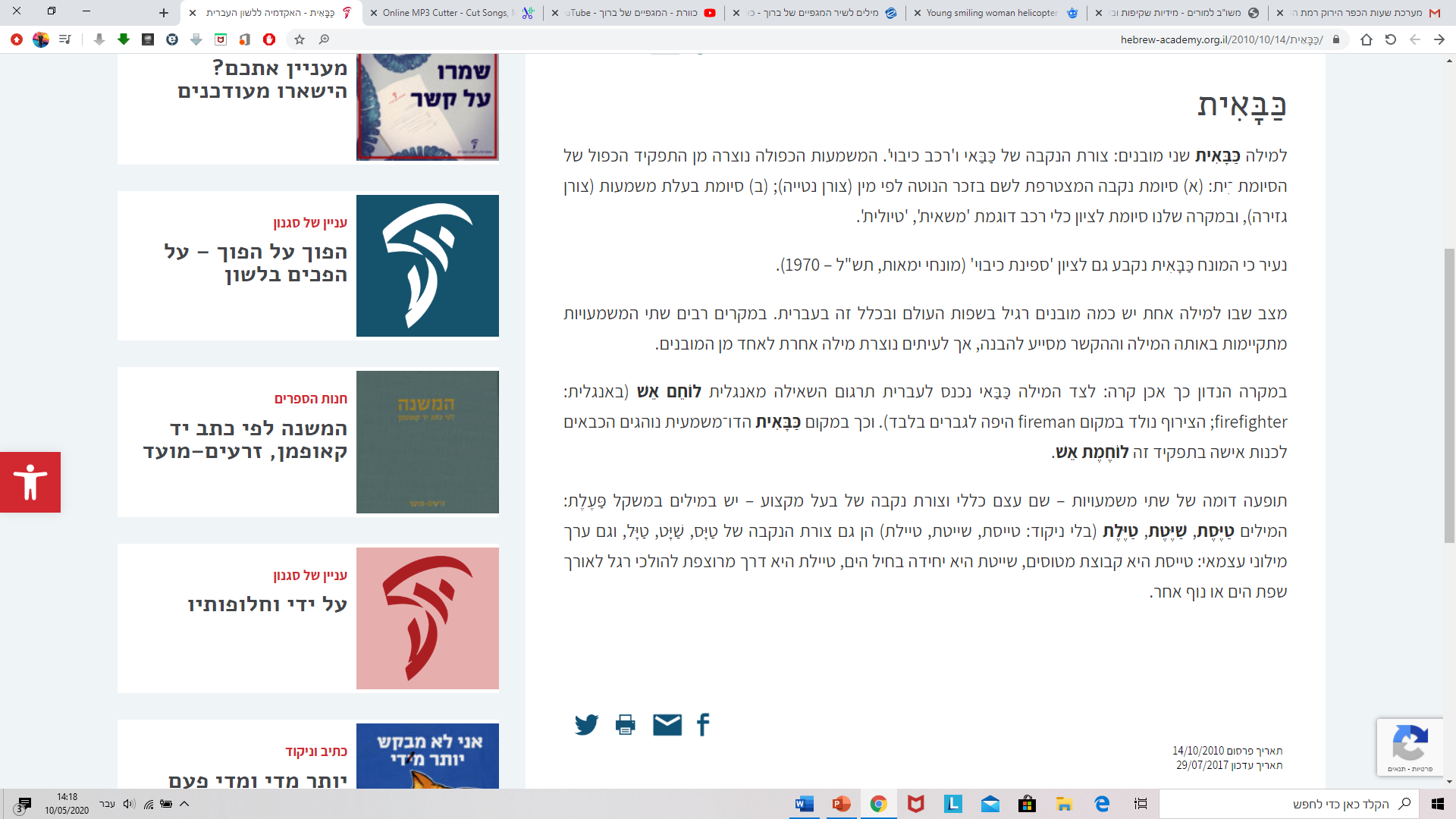 מילים דו־משמעיות
האזינו לשירו של מתי כספי, ובו המילה יַלְדוּתִי.
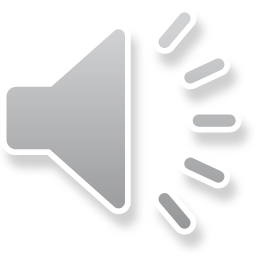 1. ציינו את סוג הצורן הסופי במילה יַלְדוּתִי שבשיר ואת משמעותו.
סוג הצורן: צורן נטייה         משמעות הצורן: שייכות (הילדות שלי)
2. כתבו משפט משלכם, ושבצו בו את המילה יַלְדוּתִי, כך שיהיה בה צורן גזירה סופי. 
     ציינו גם את משמעות הצורן.
אין ספק שמדובר באדם ילדותי.          משמעות הצורן: שם תואר
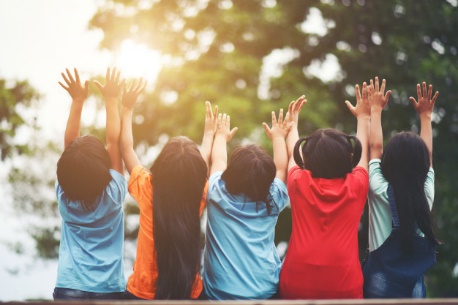 מילים דו־משמעיות
פרפקציוניסט = שְלֵמוּתָן
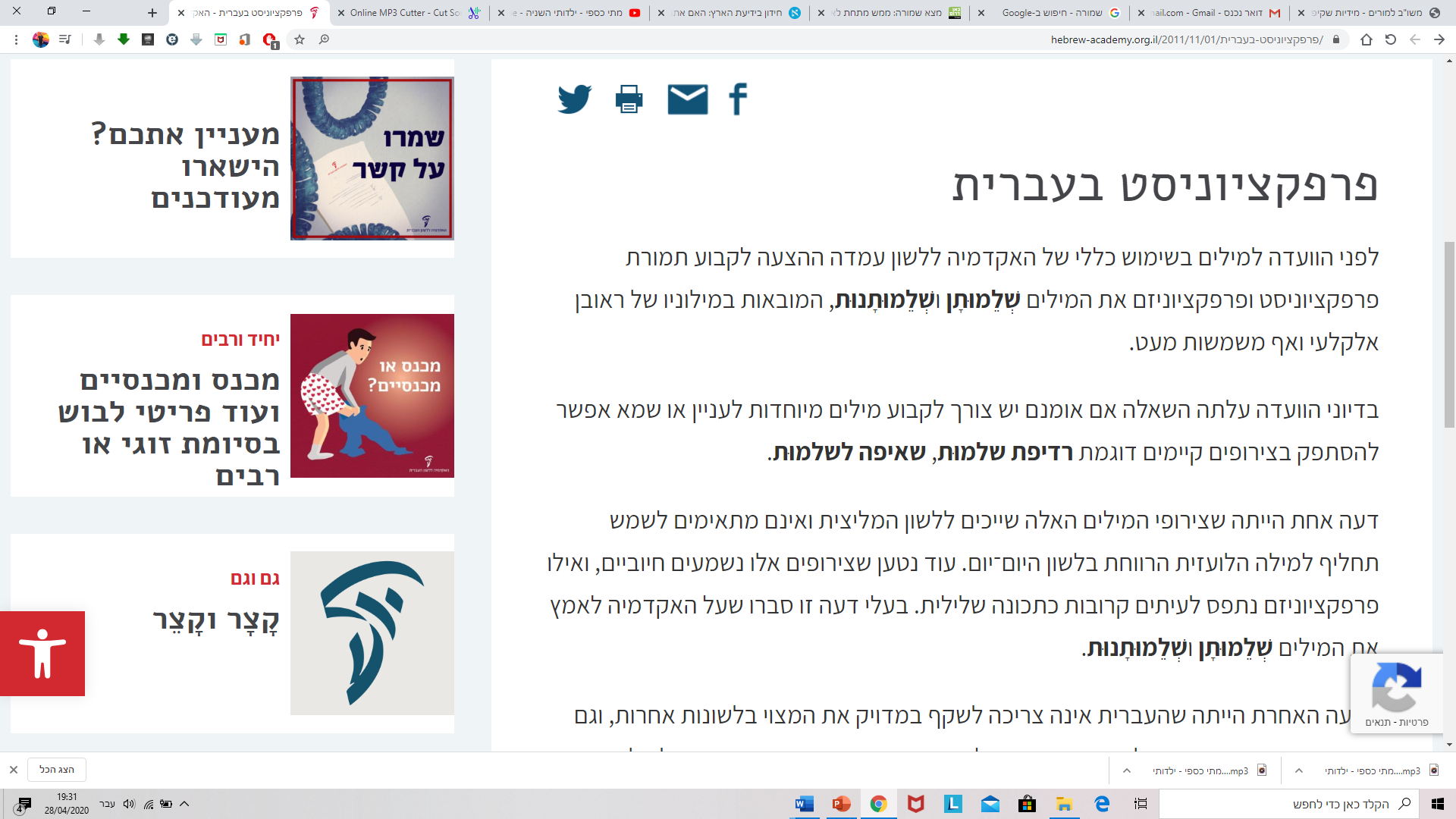 ציינו את סוג הצורן הסופי במילה שְלֵמוּתָן שלמעלה ואת משמעותו.
סוג: צורן גזירה   משמעות: שם תואר
כתבו משפט משלכם, ושבצו בו את המילה שְלֵמוּתָן, כך שיהיה בה צורן סופי מסוג אחר. ציינו גם את משמעות הצורן.
התרומות יועברו בשלמותן לעמותה שלנו.           משמעות הצורן: שייכות
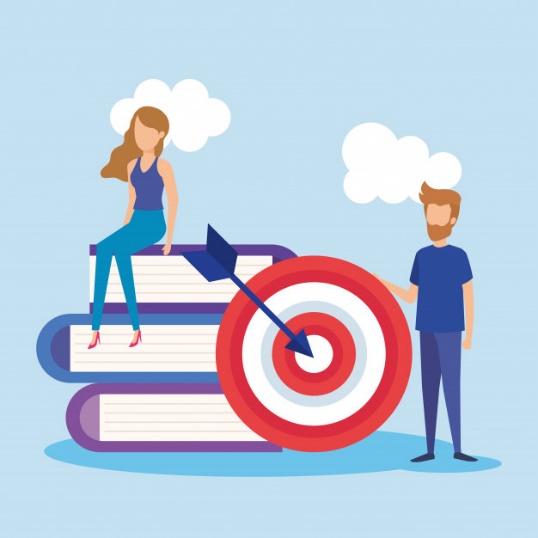 מילים דו־משמעיות
לפניכם שני קטעים, ובכל אחד מהם המילה שְמוּרָה.
קטע ב
קטע א
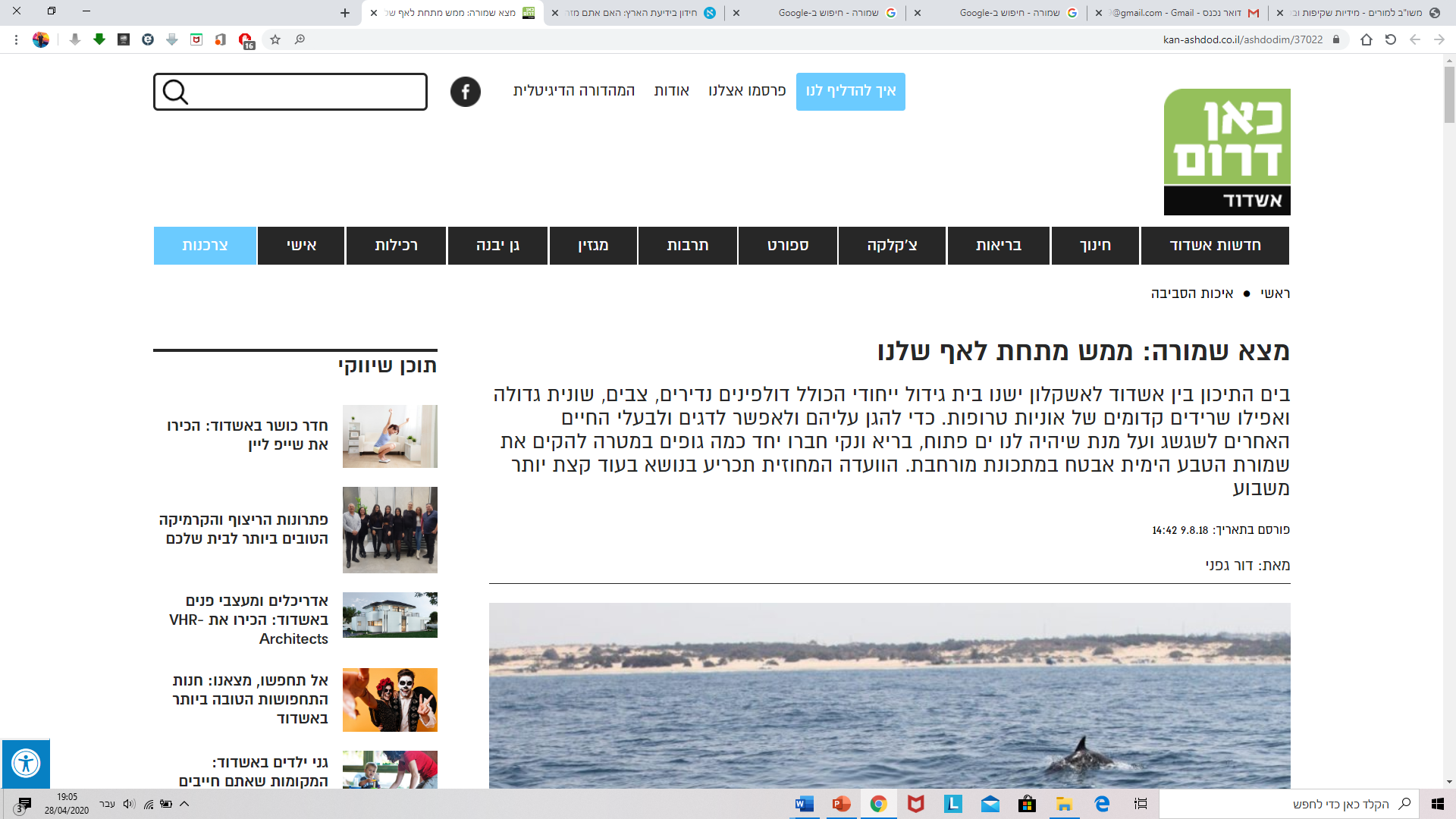 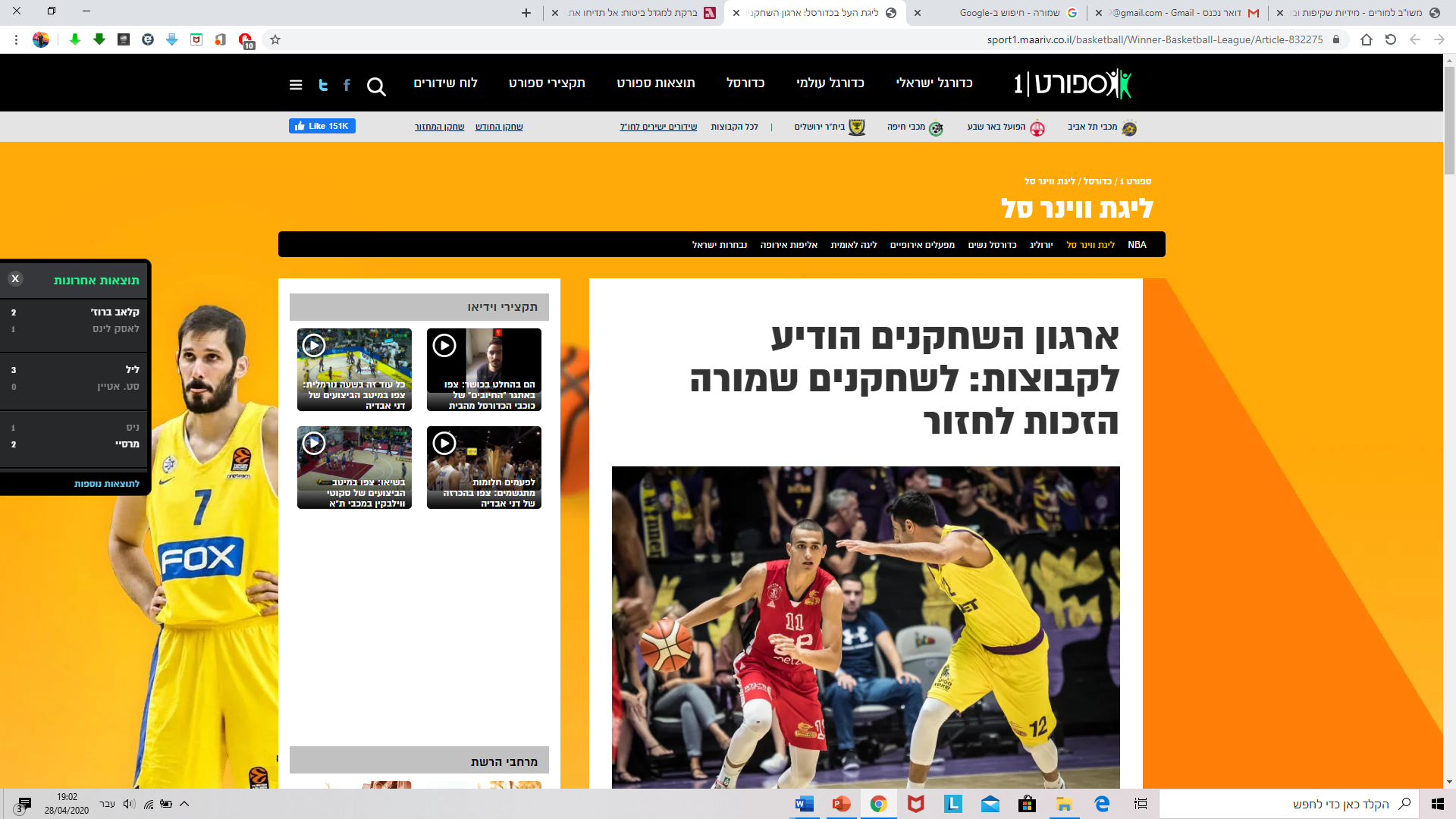 באיזה קטע אין במילה שְמוּרָה צורן נטייה?
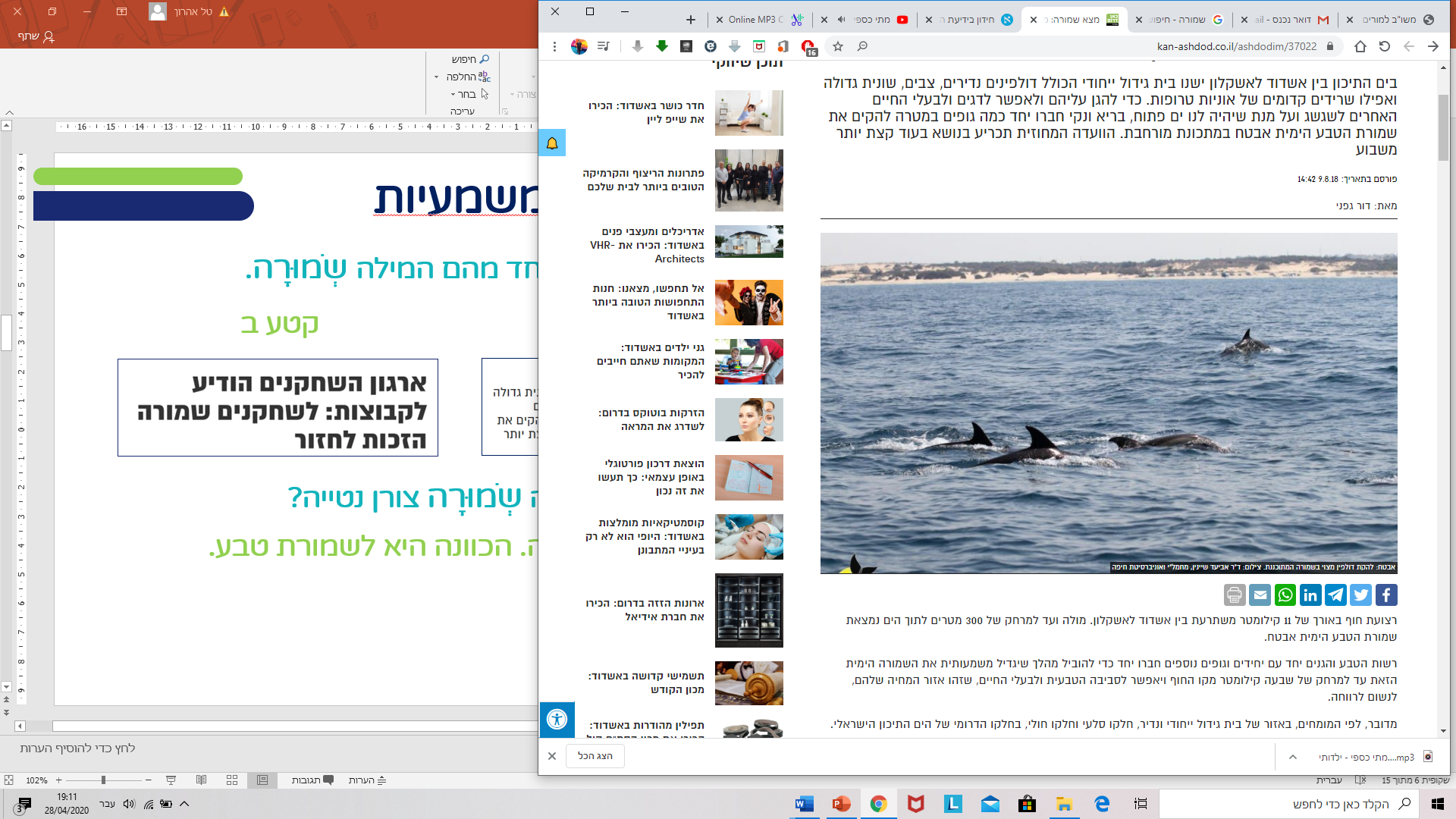 בקטע א אין צורן נטייה. הכוונה היא לשמורת טבע.
תרגול מבחינות בגרות
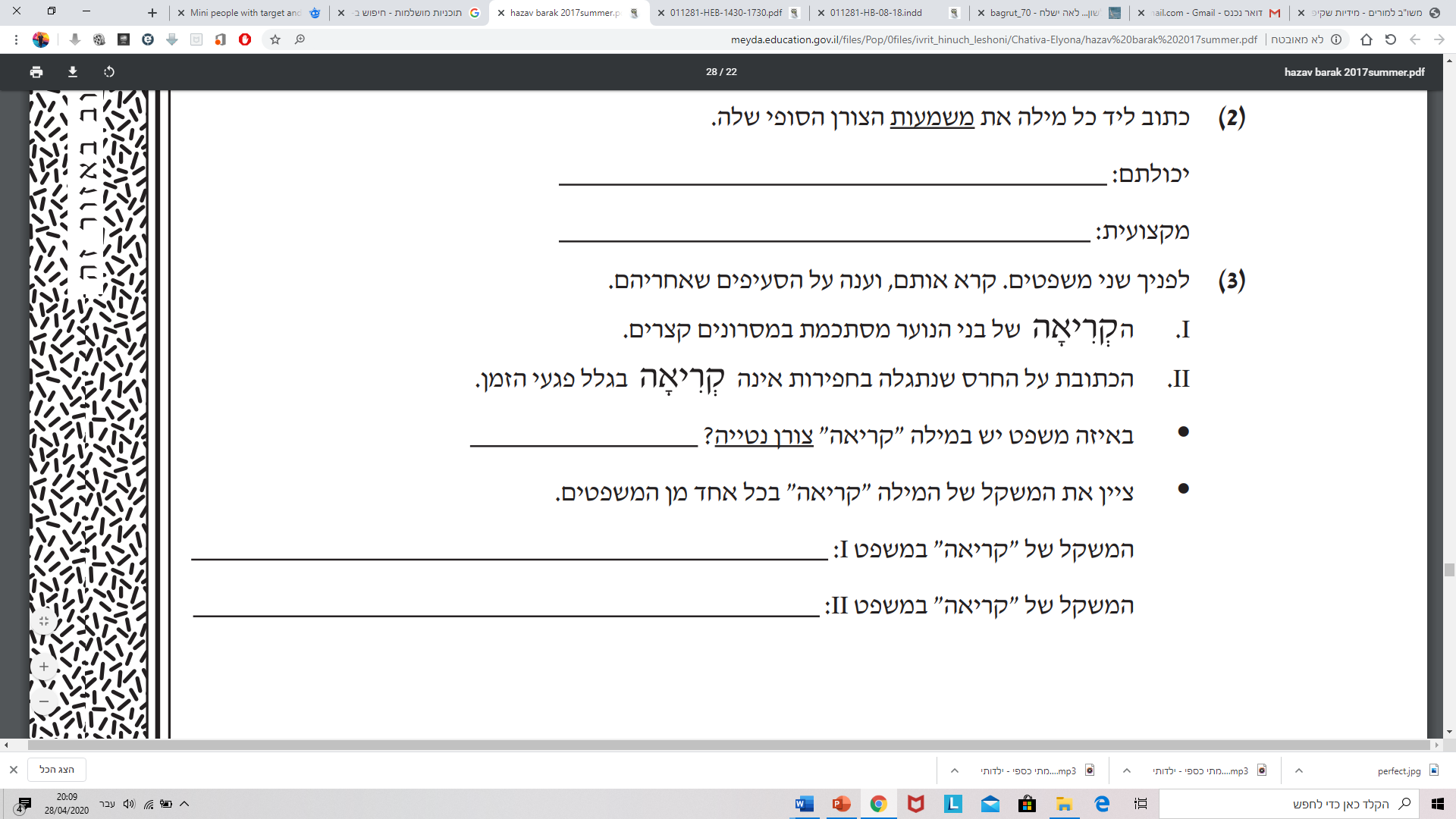 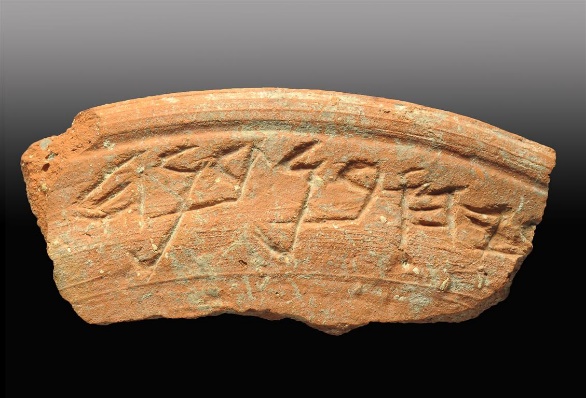 במשפט השני
קטילה
קטיל
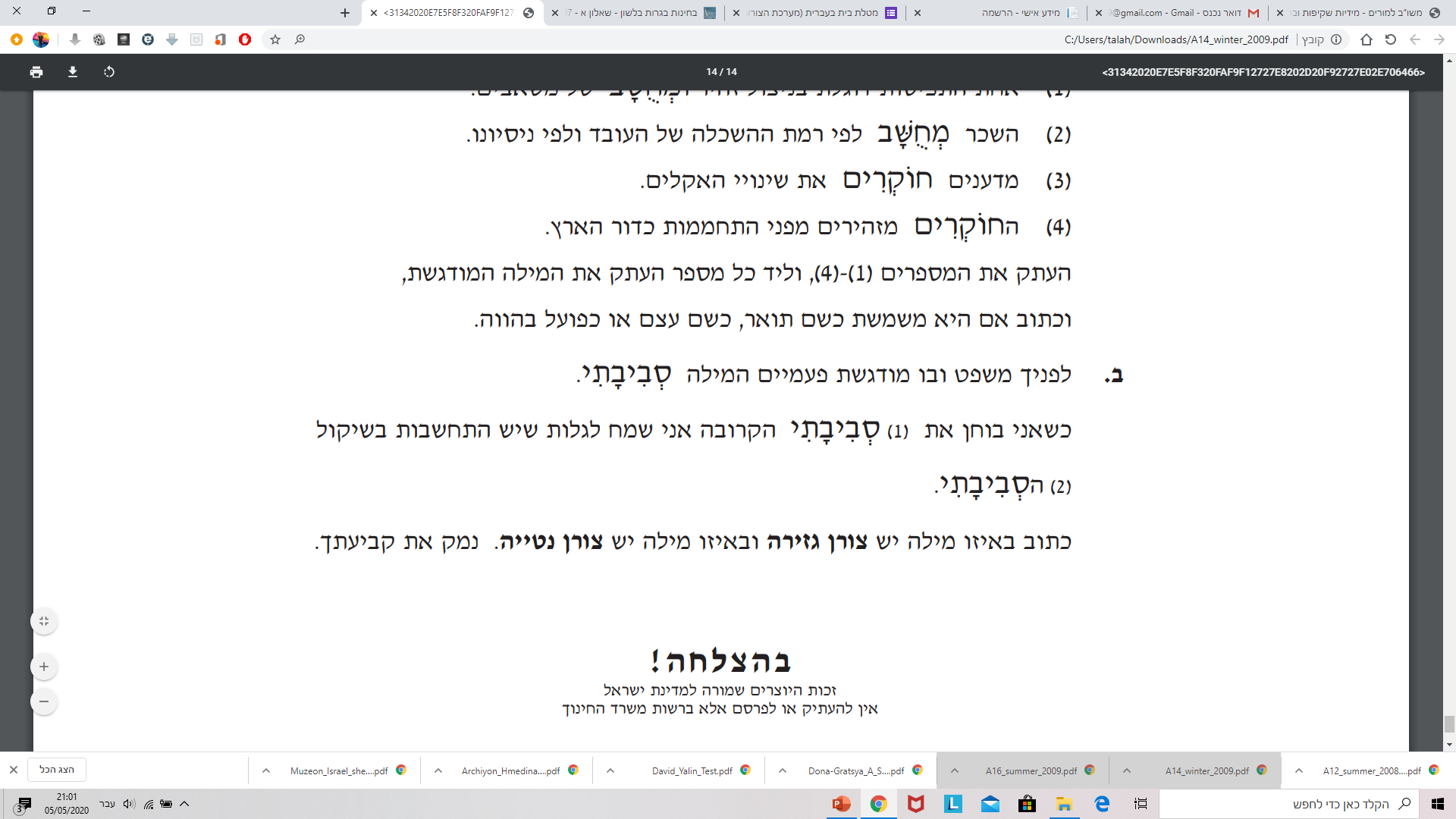 צורן נטייה
צורן גזירה
תרגול מבחינות בגרות
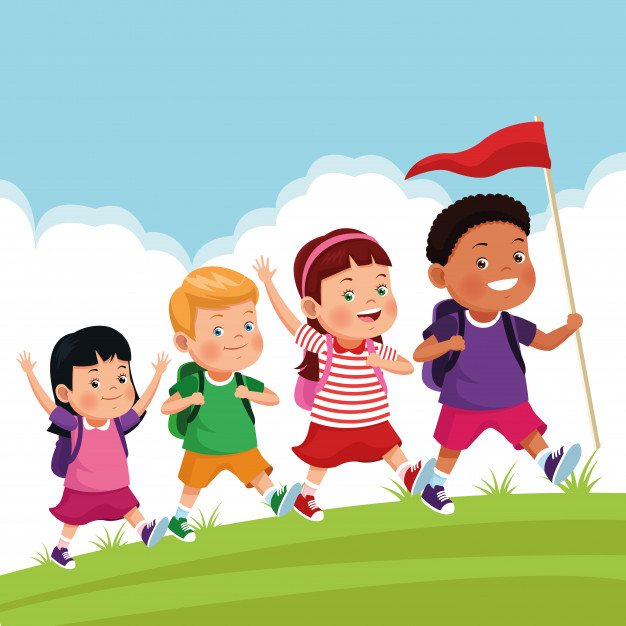 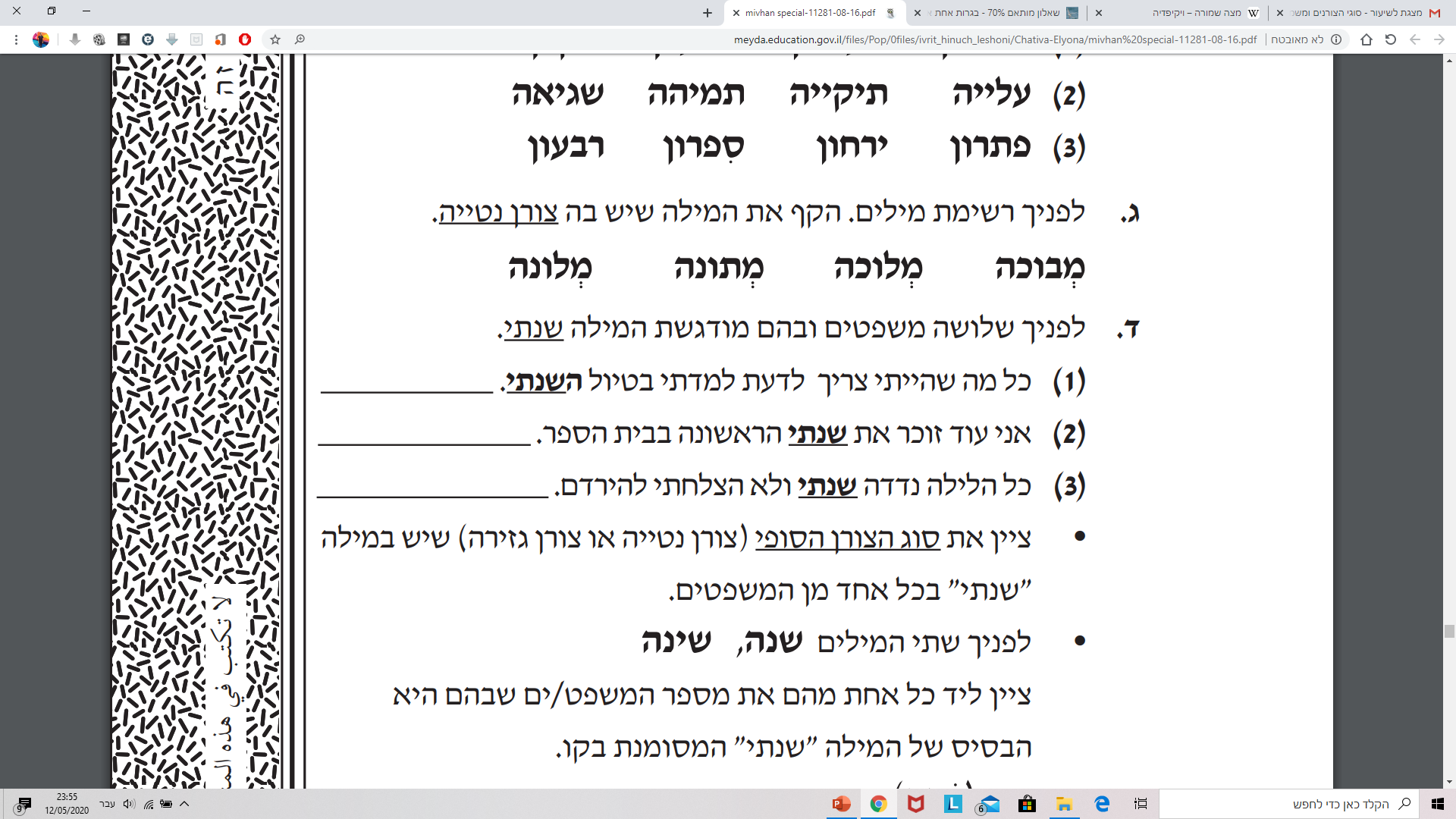 צורן גזירה
צורן נטייה
צורן נטייה
מילים דו־משמעיות
צפו בסרטון על הביטוי "אני אישית", וענו על השאלה שאחריו.
לפניכם ההגדרה של המילה אישית ממילון אבן שושן.
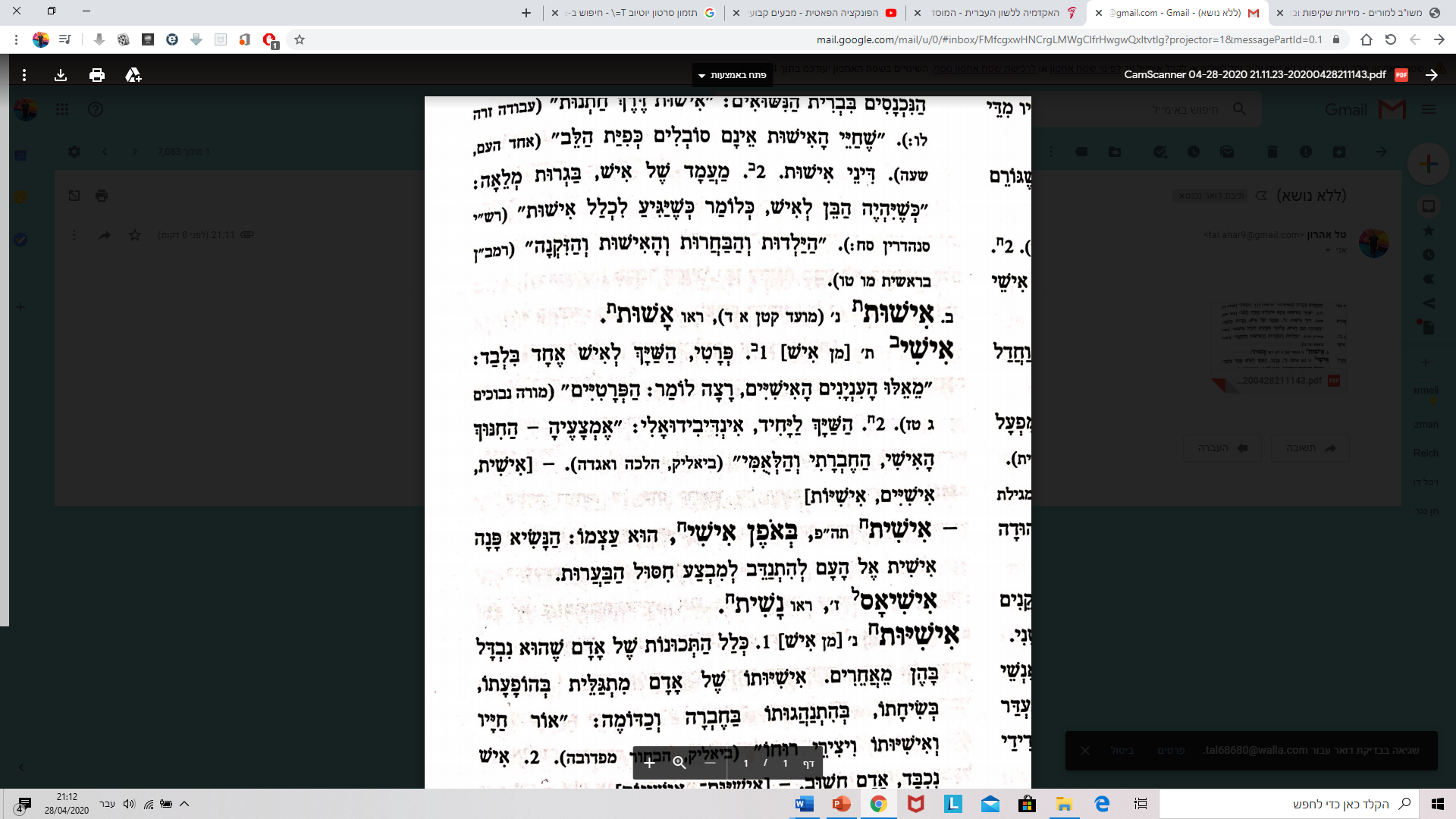 השלימו את הטבלה שלפניכם.
נקבה
צורן נטייה
צורן גזירה
אופן הפעולה
מילים דו־משמעיות
לפניכם שני קטעים, ובכל אחד מהם המילה סִפְרה.
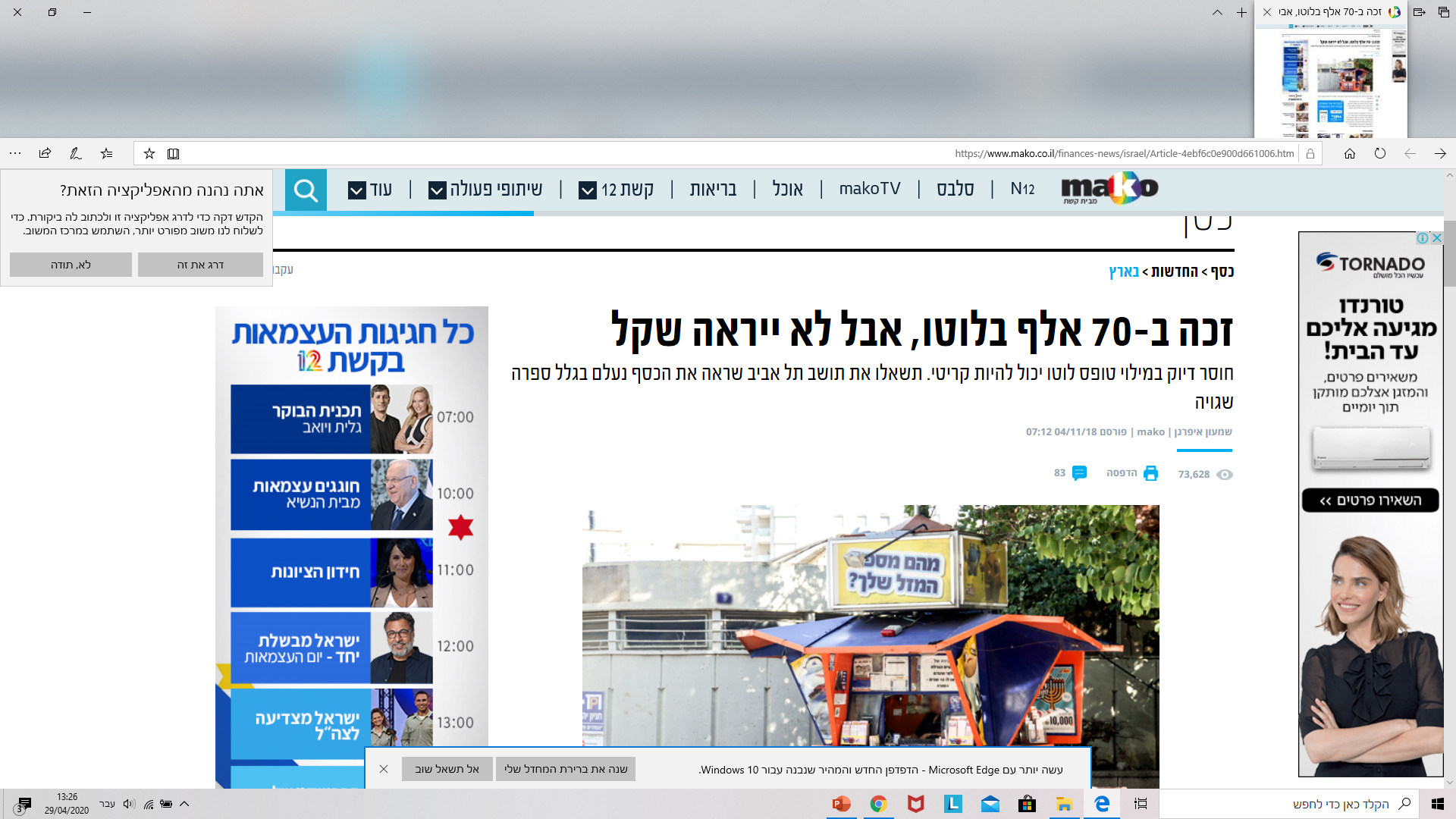 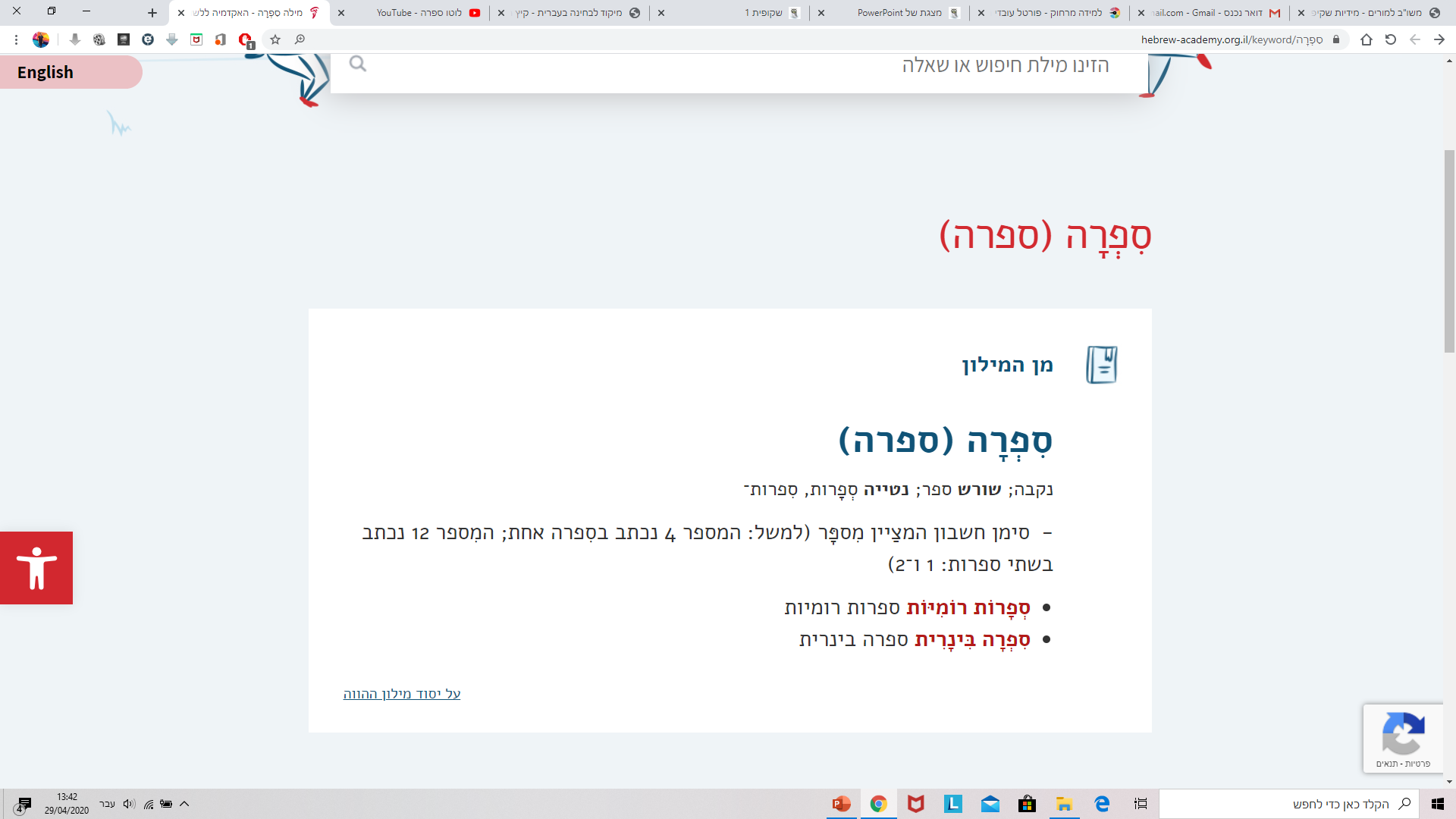 קטע א
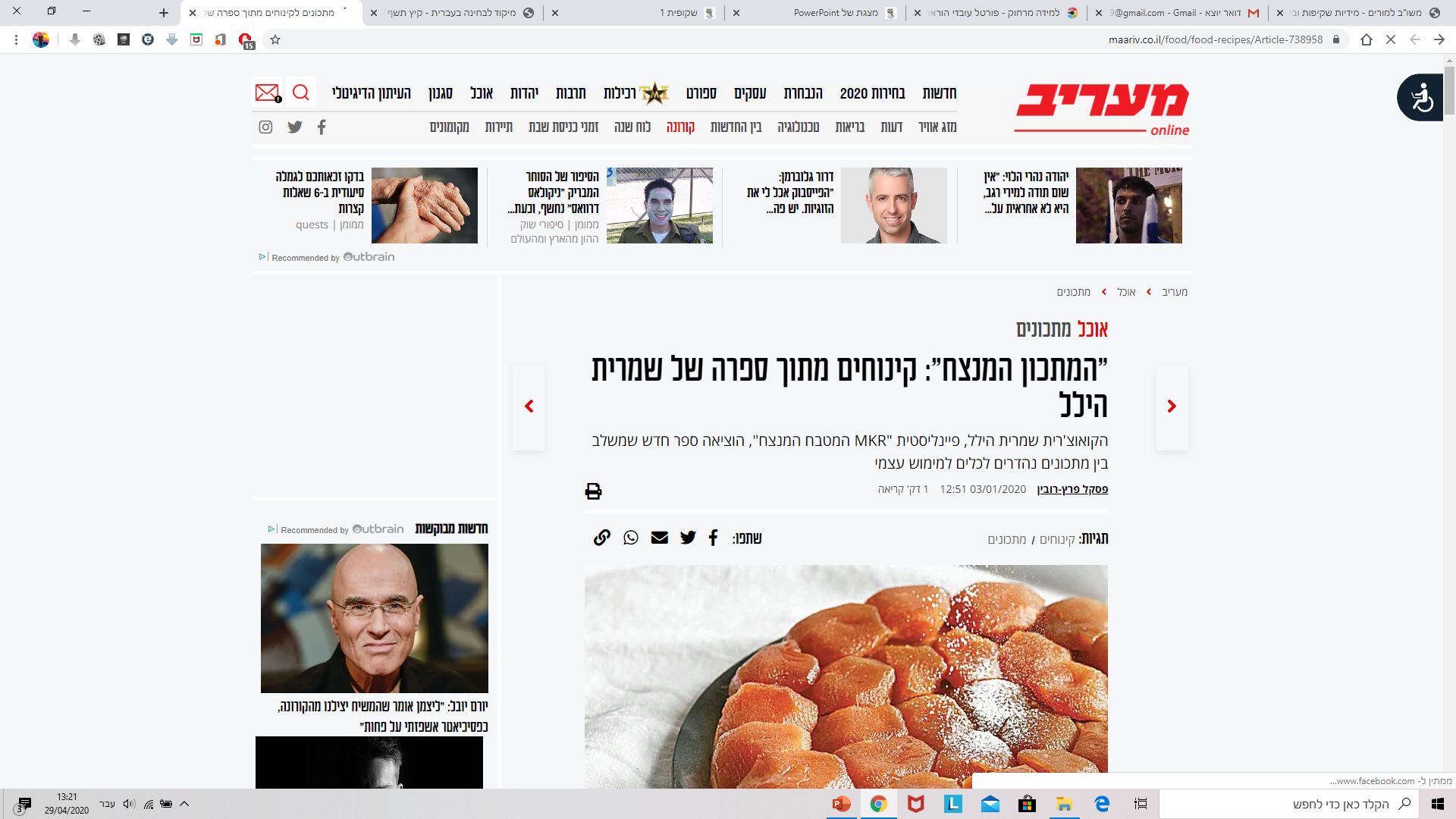 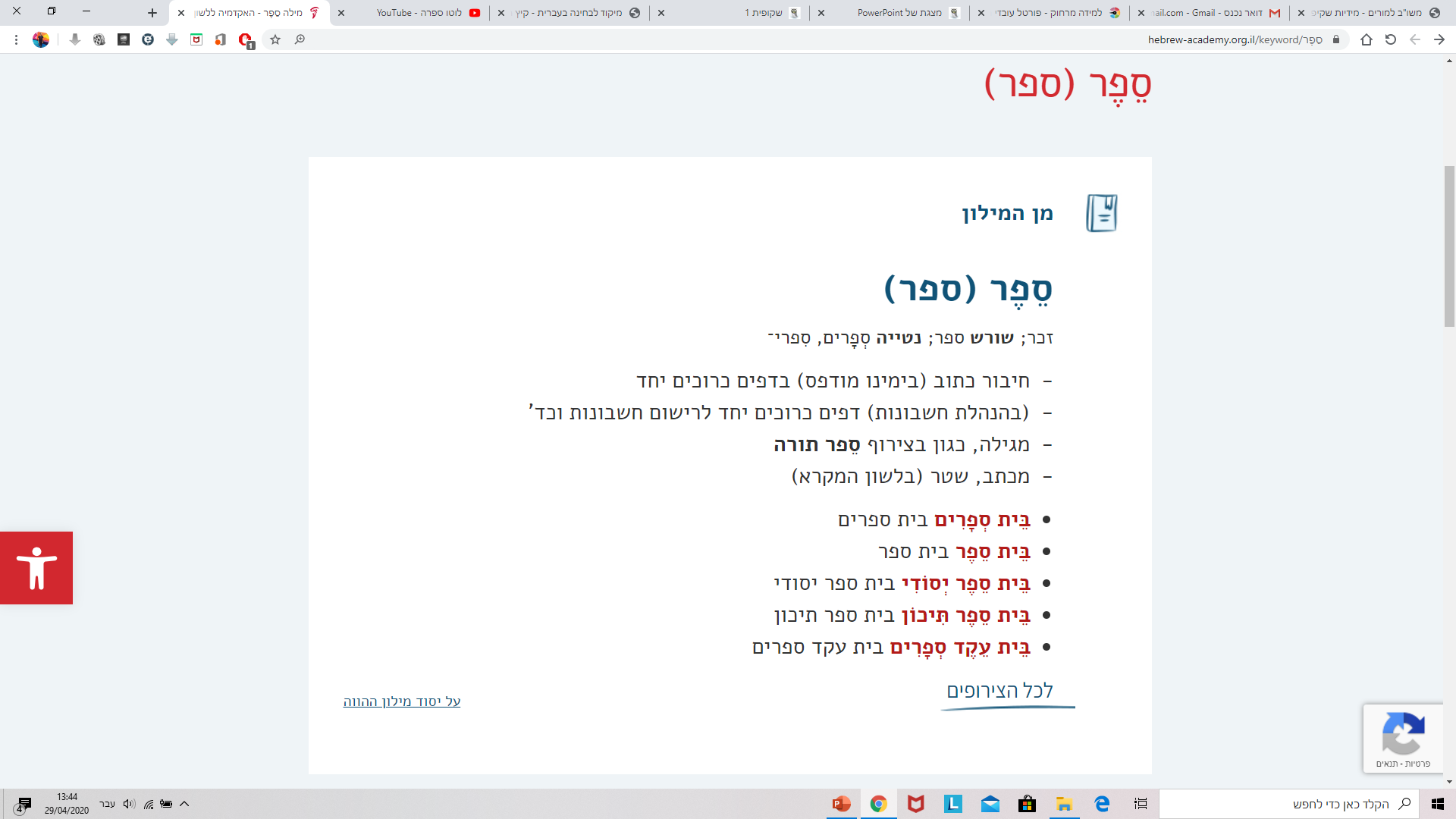 קטע ב
סִפְרָהּ
באיזה קטע יש במילה סִפְרה צורן נטייה, ומה משמעותו?
בקטע ב יש צורן נטייה. משמעותו: שייכות (הספר שלה)
מילים דו־משמעיות
לפניכם שלושה משפטים, ובכל אחד מהם המילה שֻלְחָנִי.
1. בחנותו של שֻלְחָנִי יהודי נאסרה הלוואה בריבית.
שולחן + Xי (בעל מקצוע)
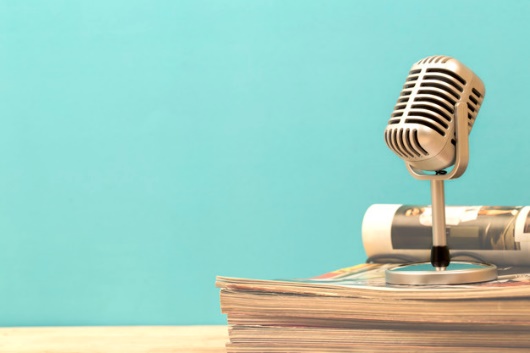 2. השתמשנו במיקרופון שֻלְחָנִי להקלטת הקטע.
שולחן + Xי (שם תואר)
3. יותם אמר: "שֻלְחָנִי אינו מסודר, ולכן קשה לי לעבוד".
שולחן + Xי (שייכות)
באיזה משפט יש במילה שֻלְחָנִי צורן נטייה, ומה משמעותו?
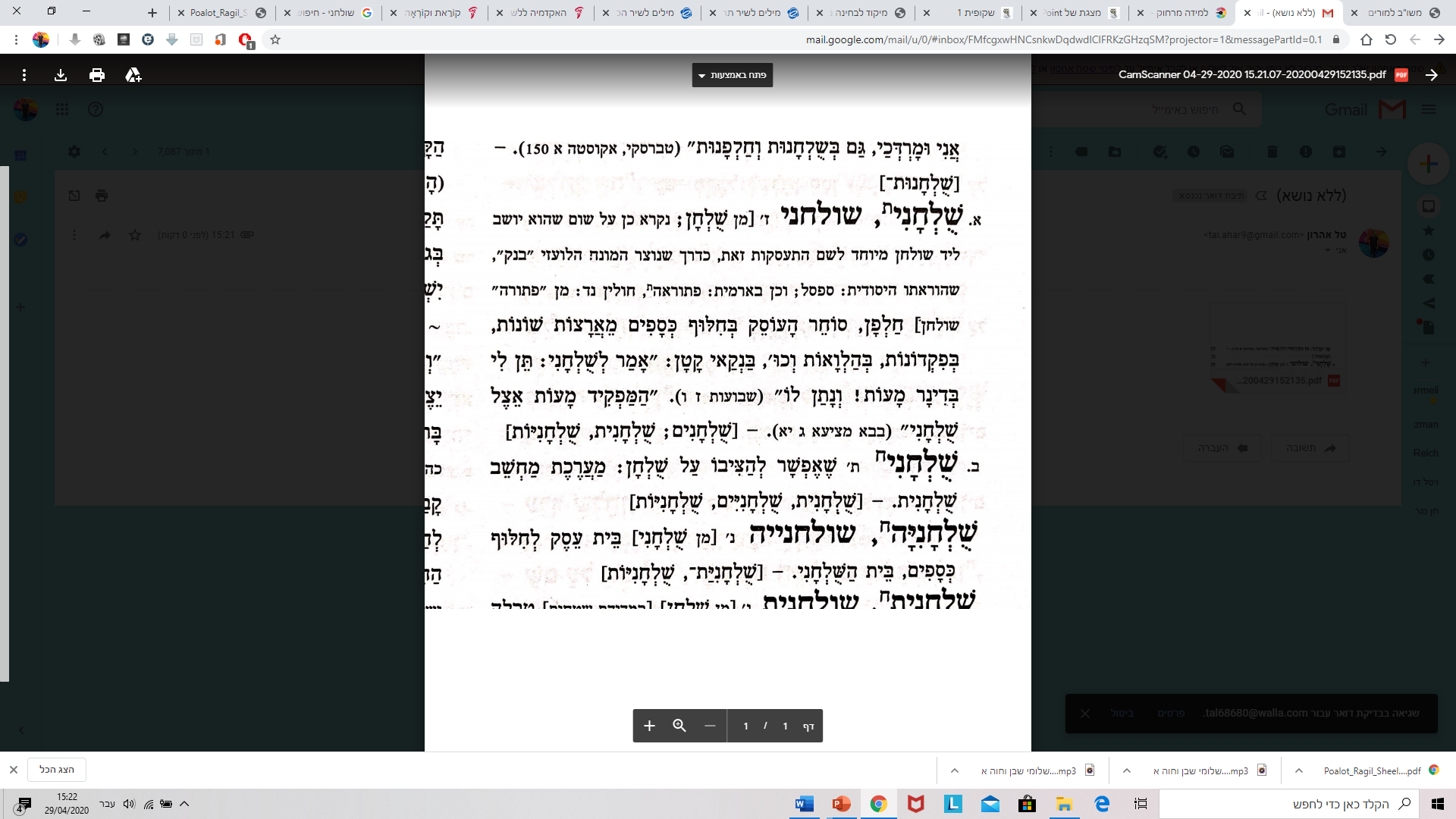 במשפט 3 יש צורן נטייה המציין שייכות (השולחן שלי).
בהצלחה רבה!
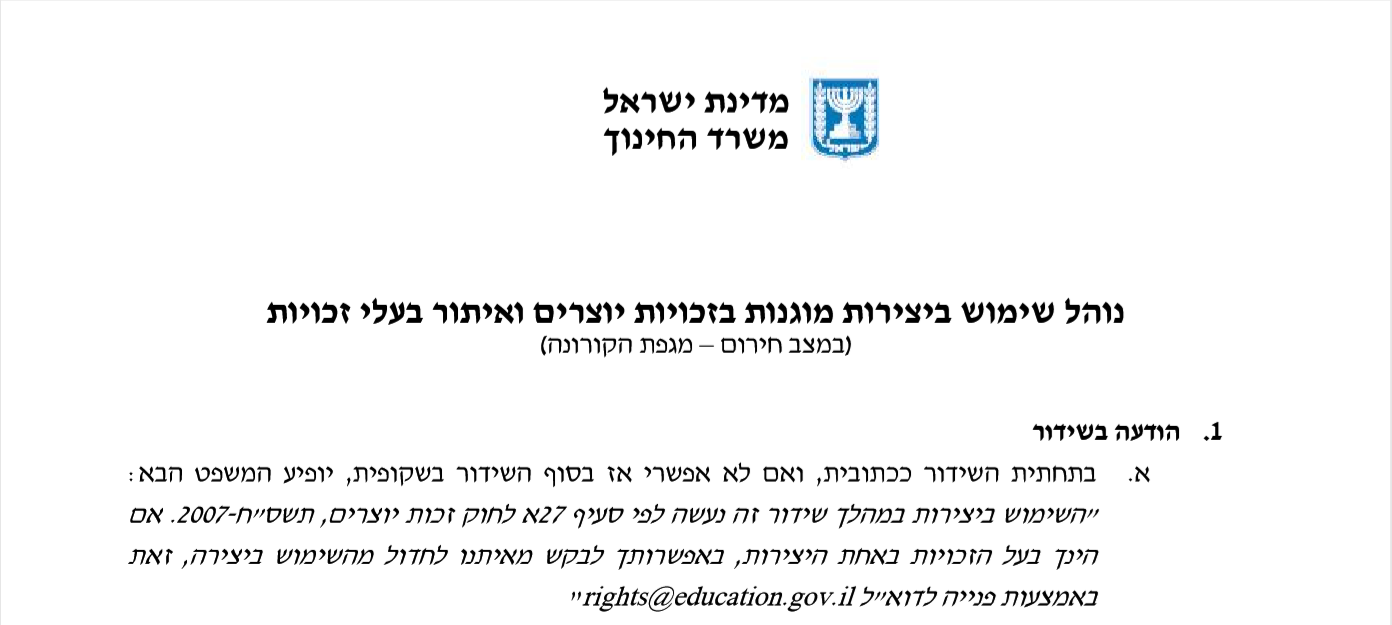